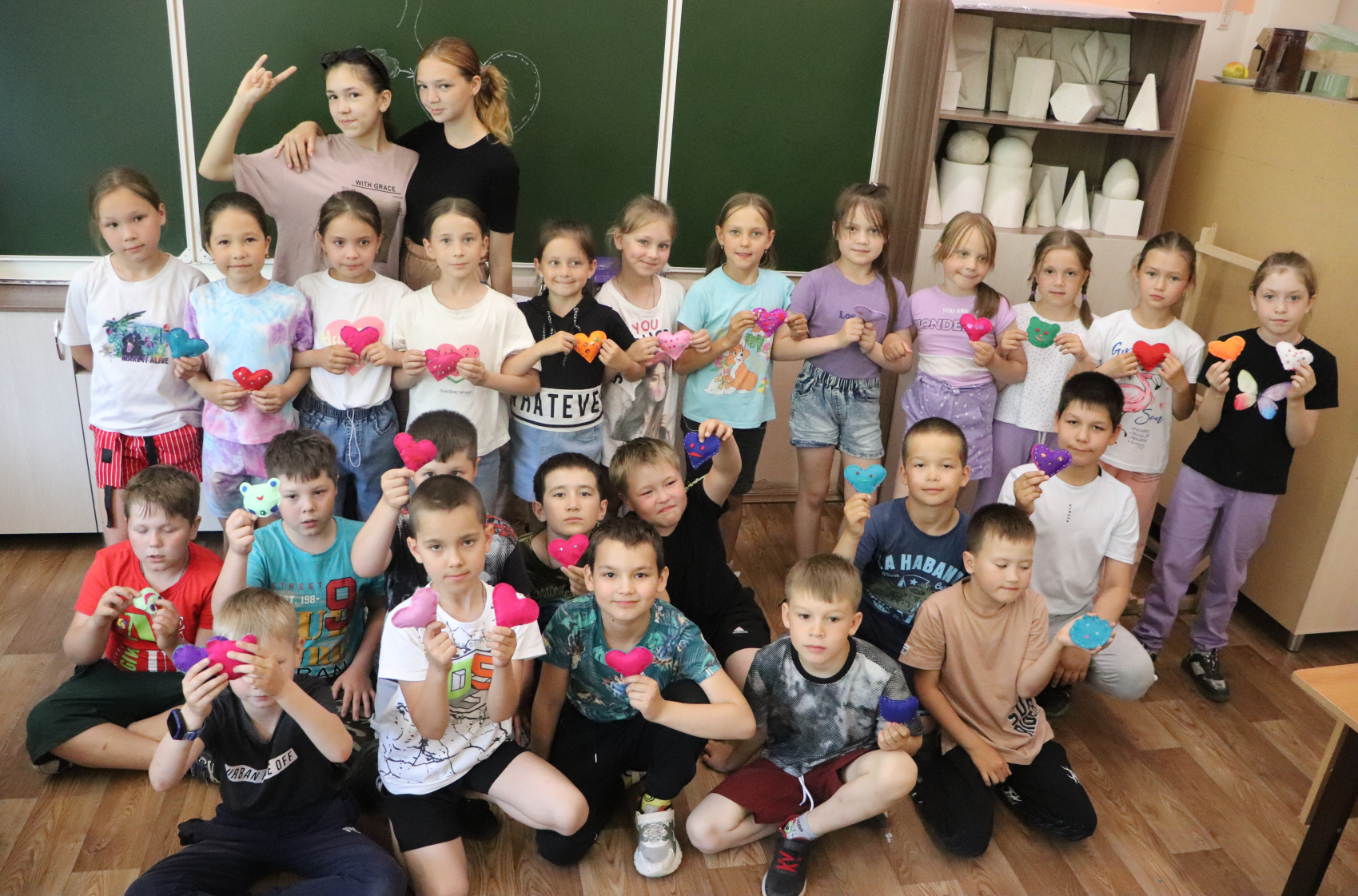 МБОУ «Моргаушская СОШ»
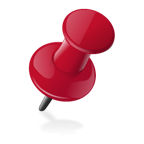 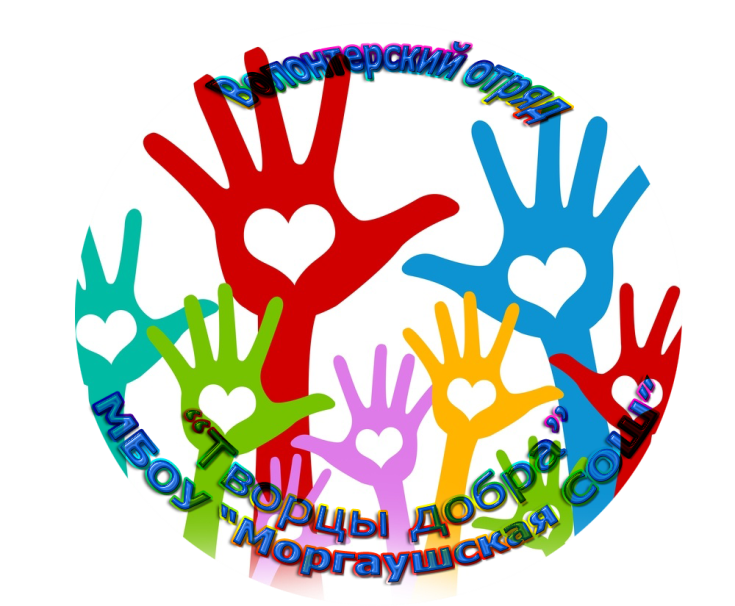 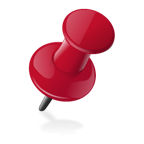 Раскинем над миром счастья шатер.Вместе с тобою мы сможем все!Поможем природу восстановить,Покажем ребенку, как правильно жить.Научим детей мы играть, рисовать,Покажем, как правильно надо писать.
Ты – волонтер и Я – волонтер!Раскроем над миром дружбы шатер!Поможем медбрату больного лечить,Покажем ребятам, как надо любитьДрузей и родных, свой край и страну,Весь мир, а не только гордыню свою!Научим мы старших всегда уважатьИ добрым словом их слух ублажать.
Я – волонтер и Ты – волонтер!Раскроем над миром мы света шатер!Вместе наполним мы радостью дом!За руку крепко ребенка возьмем,В беде и невзгодах не подведем!Ведь Ты – волонтер и Я – волонтер!Любое несчастье переживем!Должны мы лишь в мир этот радость нести,И в трудной дороге не подвести!
Дарить добро и радость людям
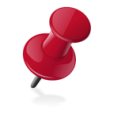 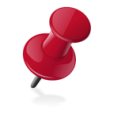 Наш девиз:
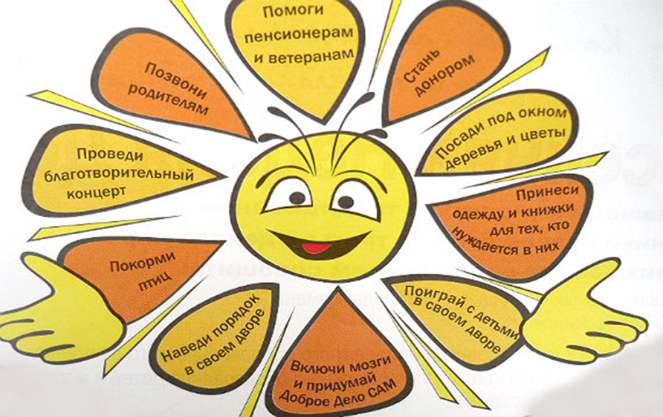 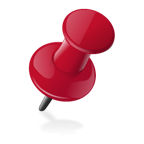 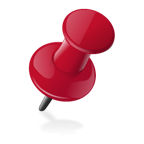 Наши добрые дела
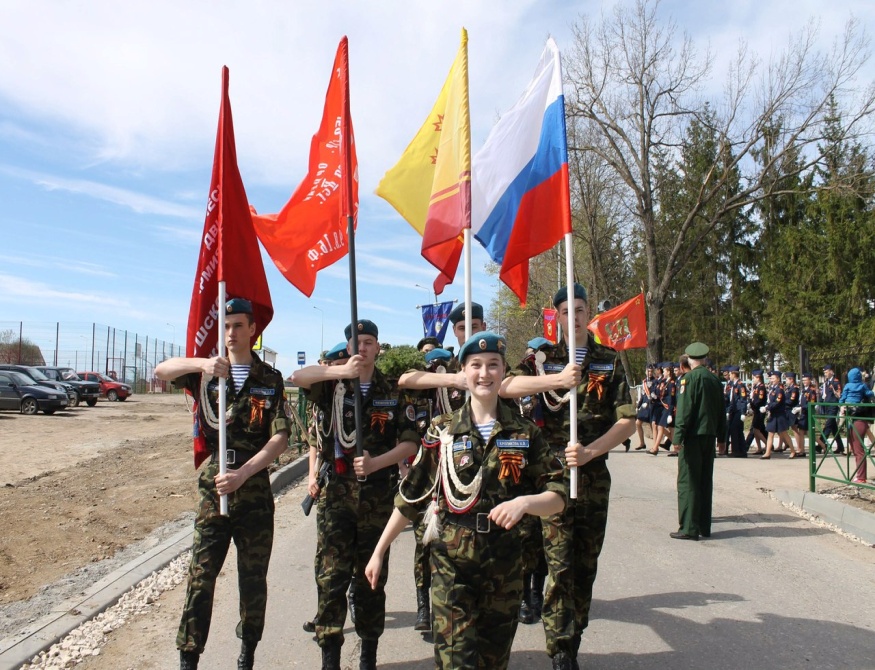 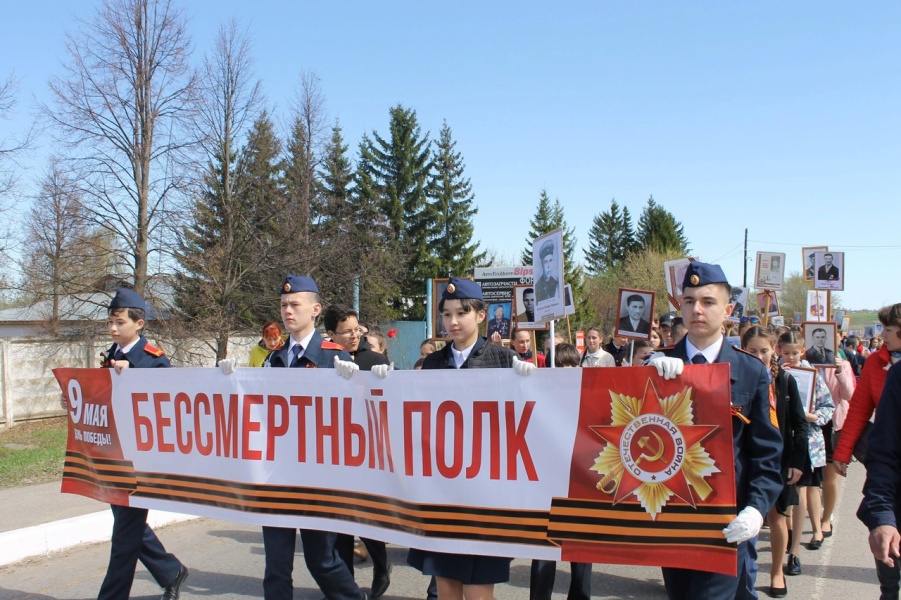 Добровольческая деятельность, отряда направленная на патриотическое 
воспитание и сохранение исторической памяти:
Благоустройство приснопамятных мест и воинских захоронений,
помощь ветеранам  войны и труженикам тыла, 
участие в организации Всероссийских акций и праздничных мероприятий, посвященных Дню Победы.
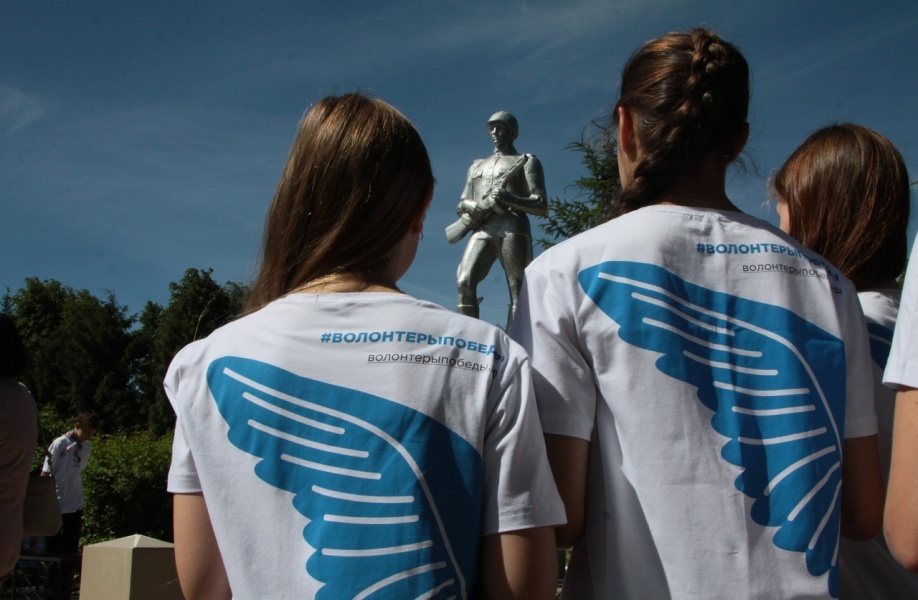 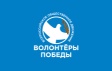 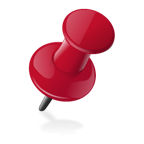 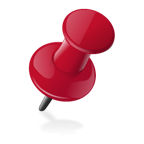 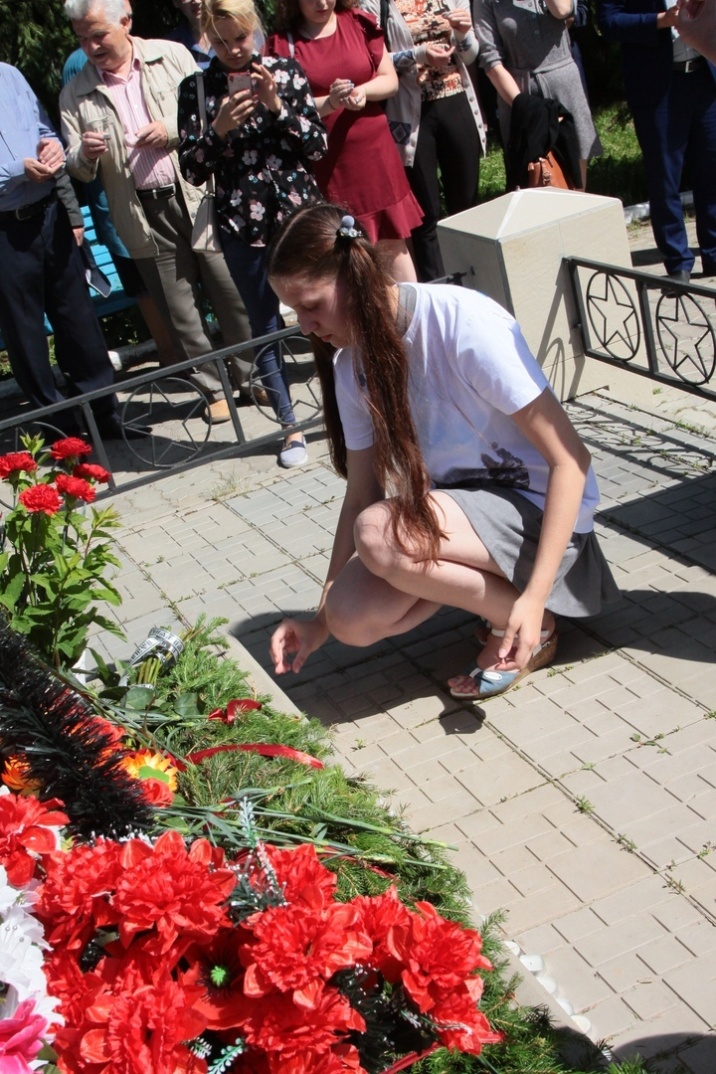 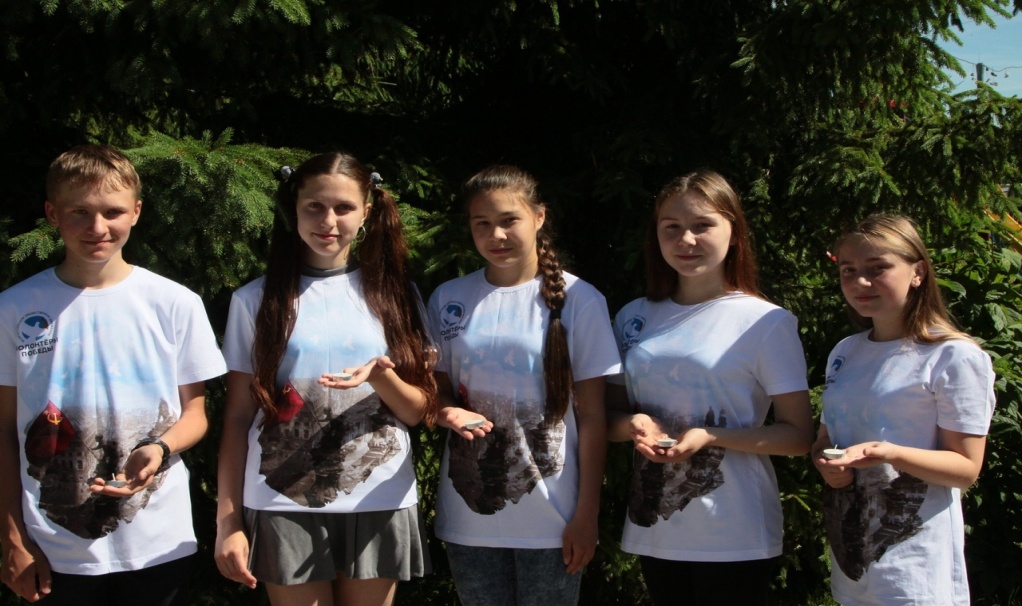 Акция «Свеча памяти»
Вахта памяти
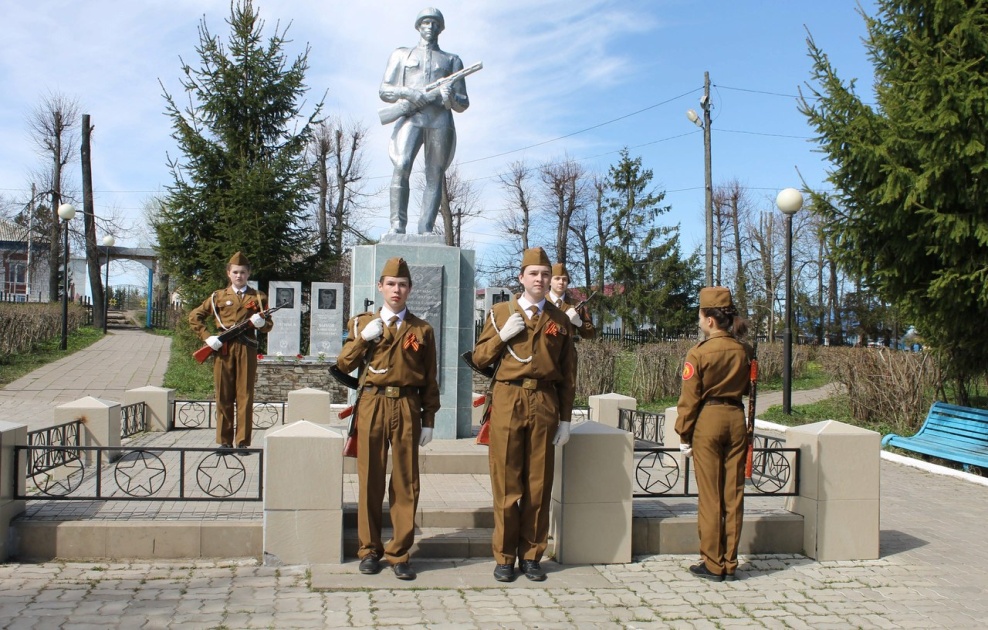 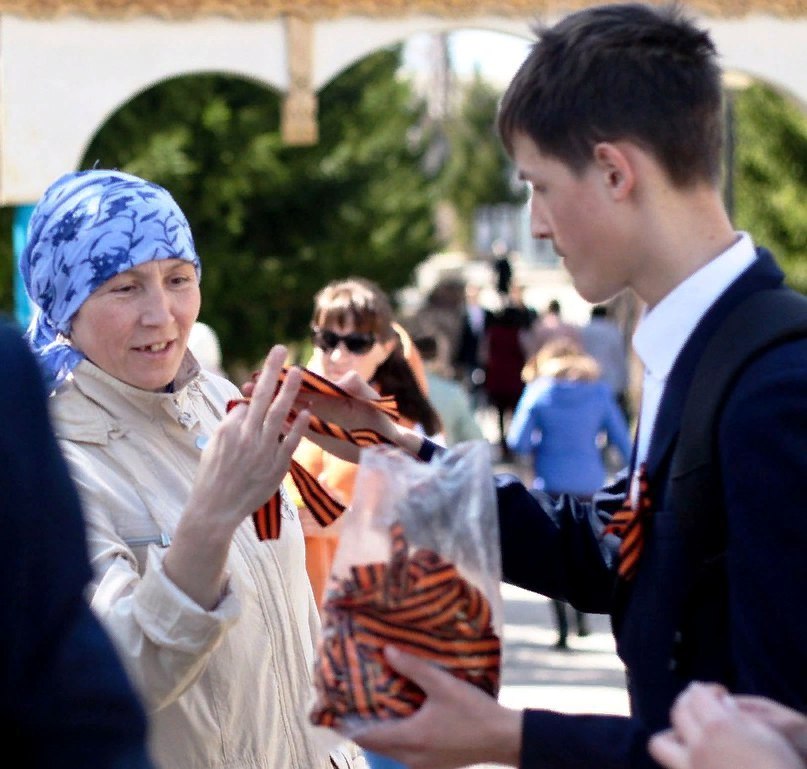 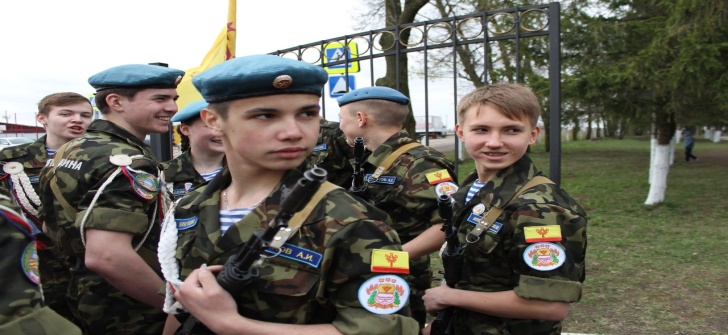 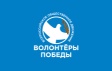 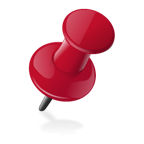 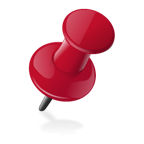 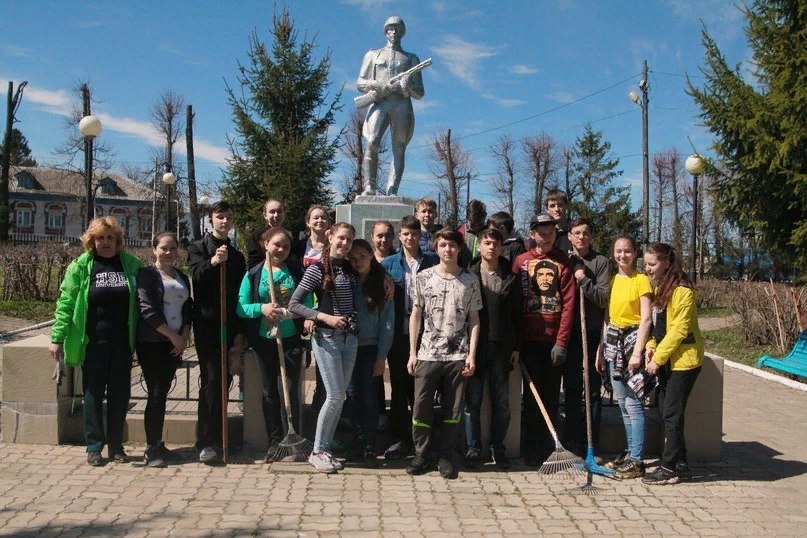 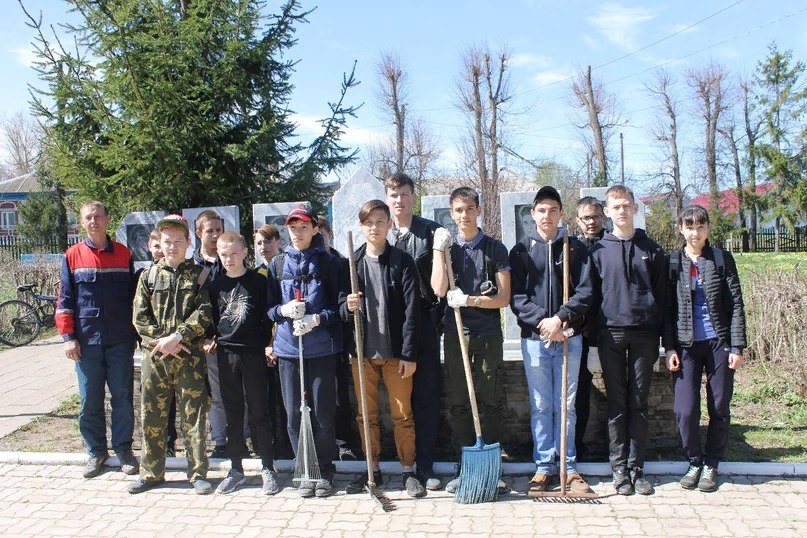 Акция  по благоустройству парка Победы
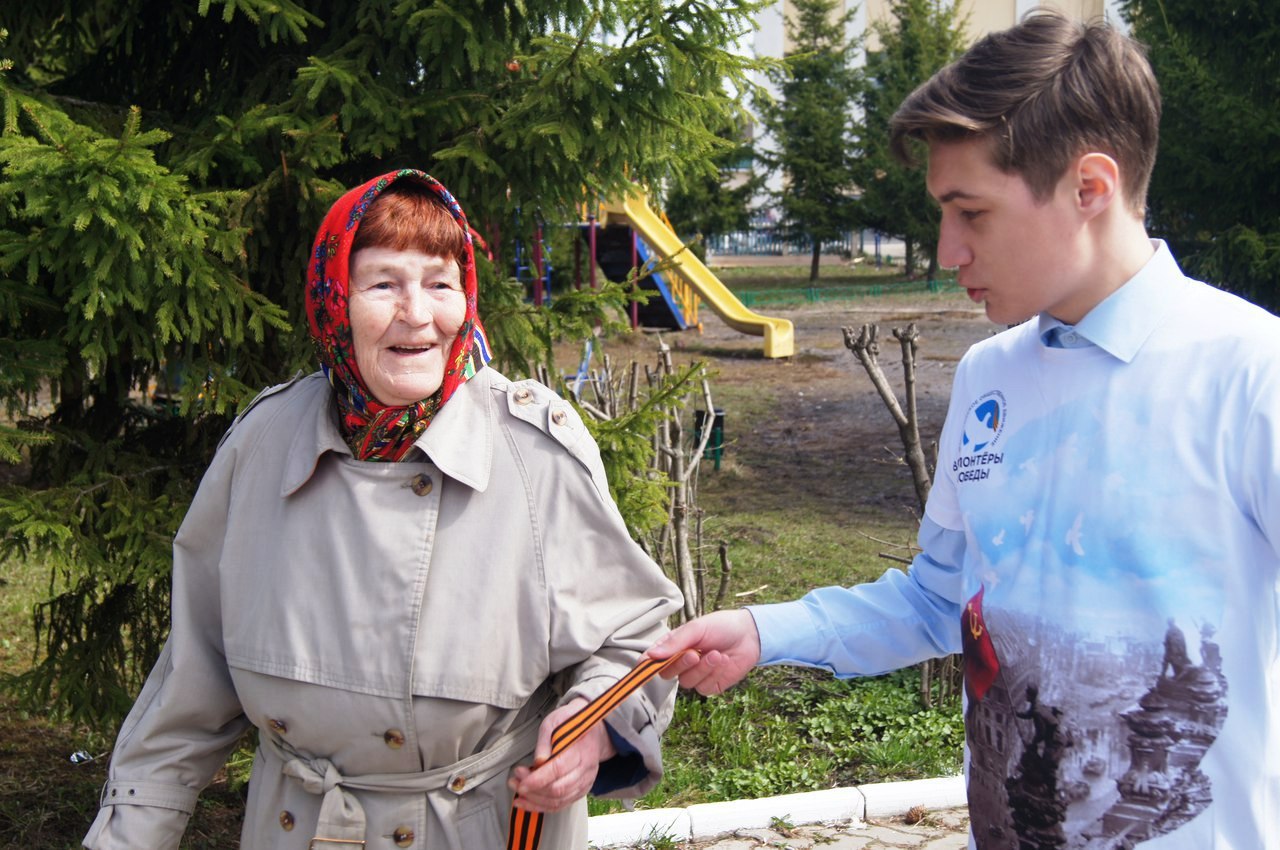 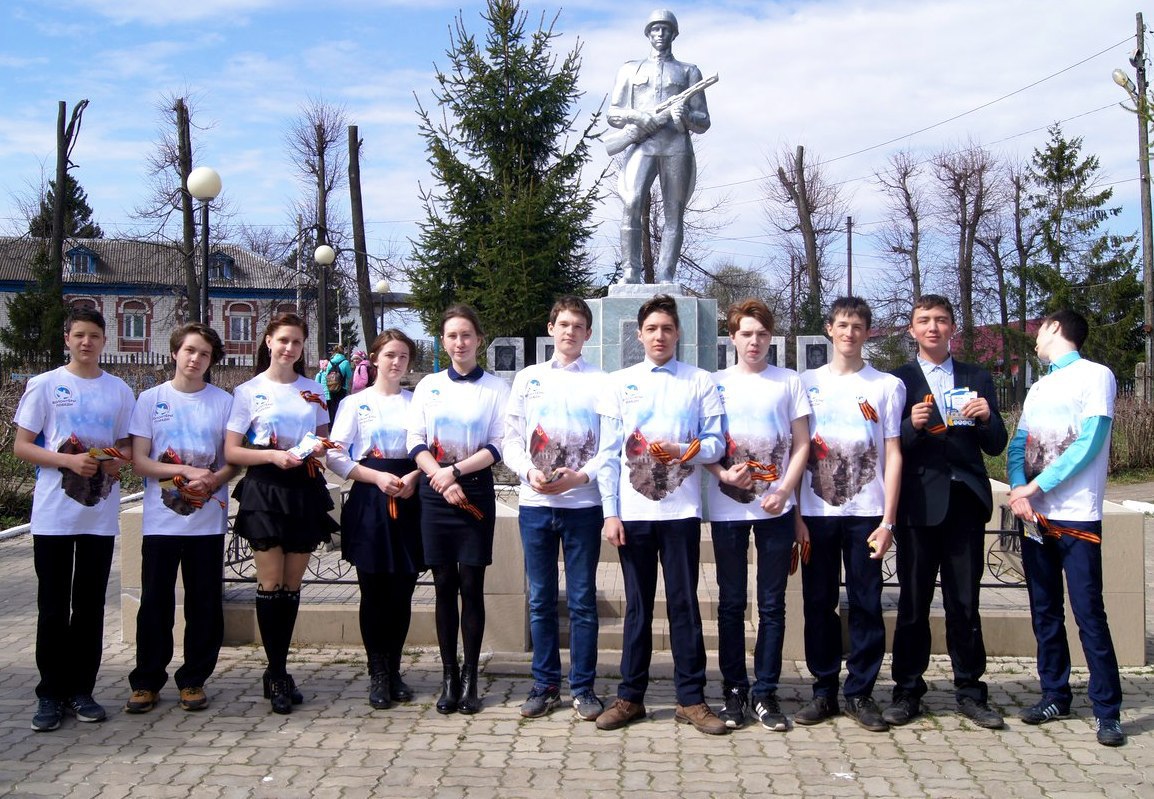 Акция «Георгиевская ленточка»
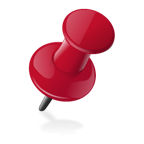 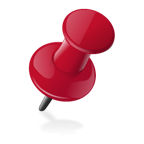 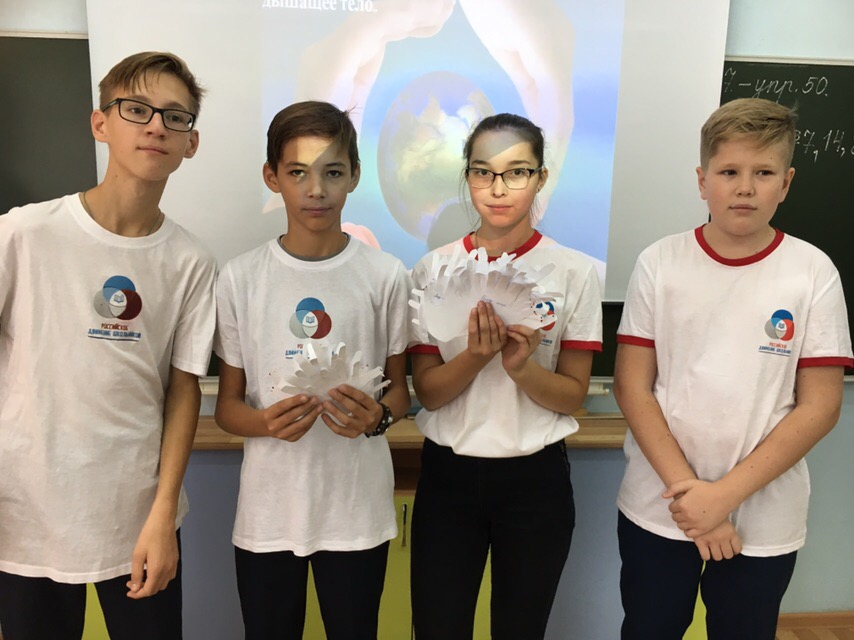 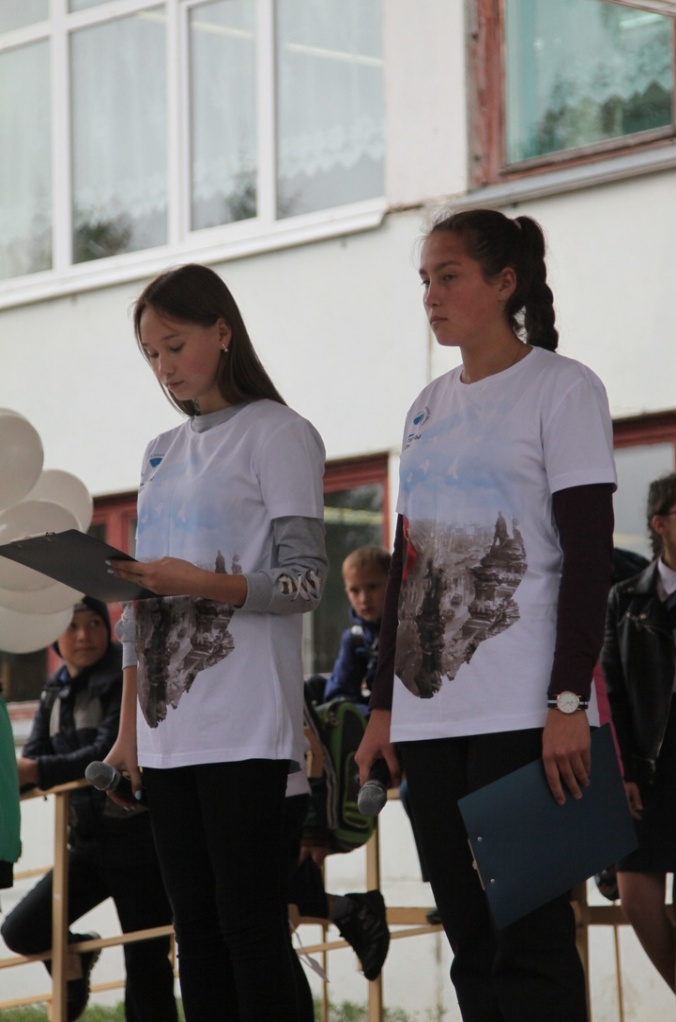 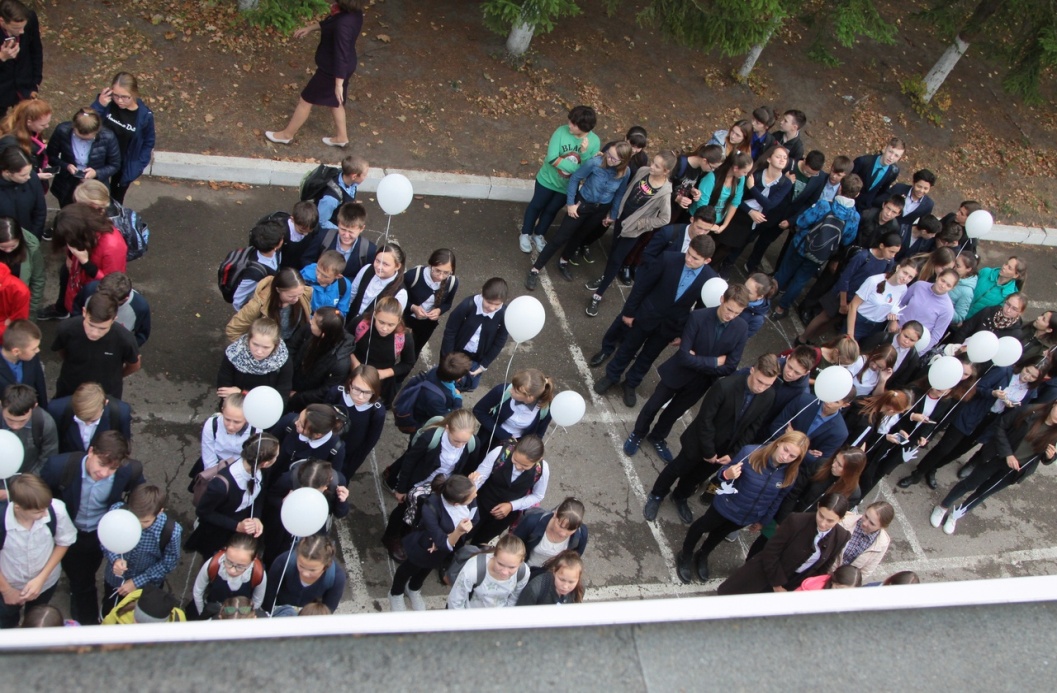 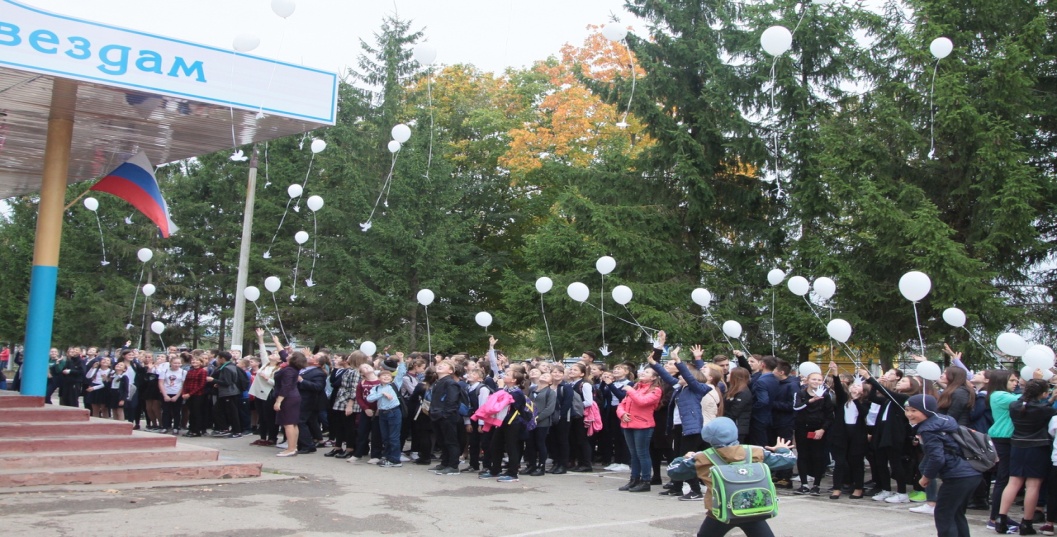 Акция 
«Голубь мира»
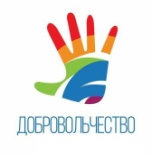 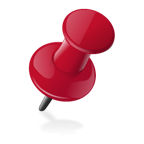 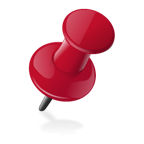 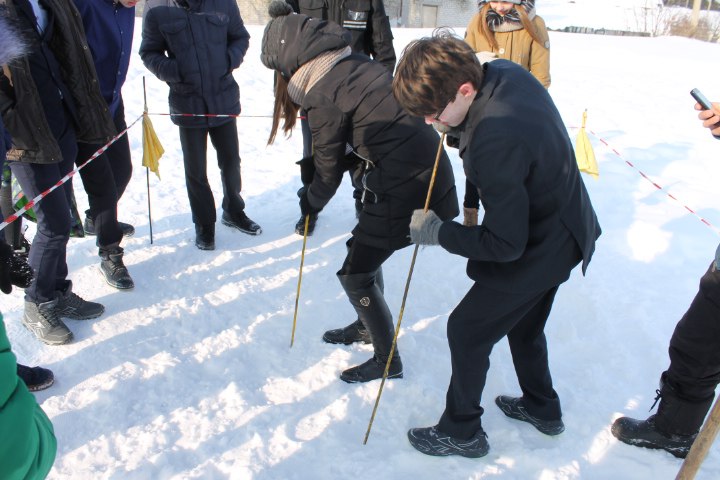 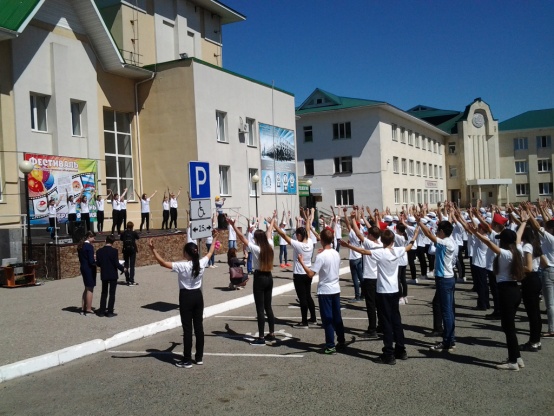 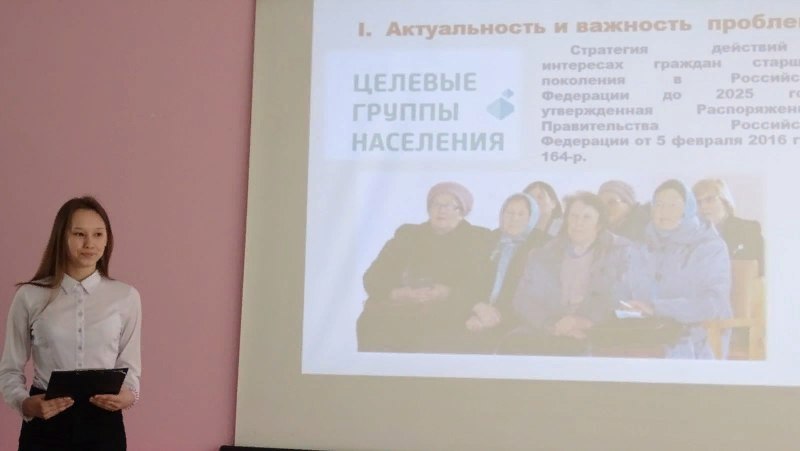 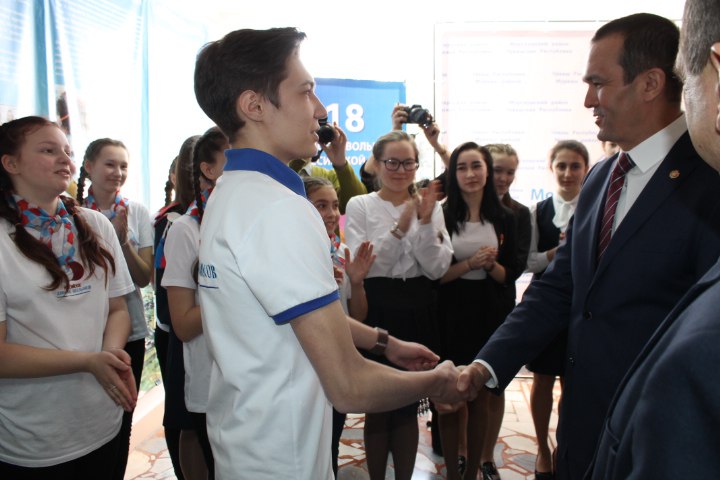 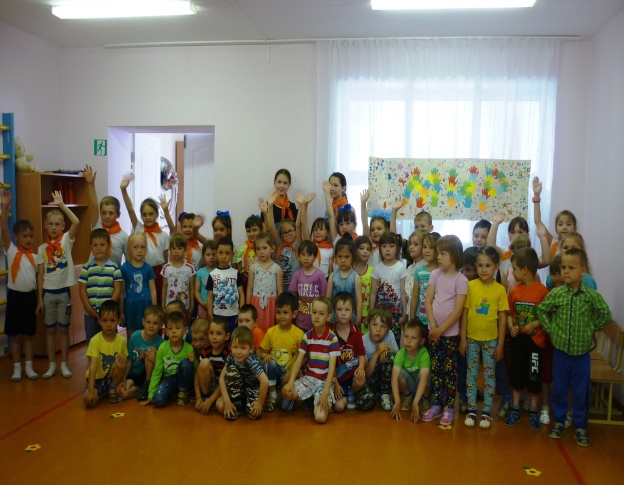 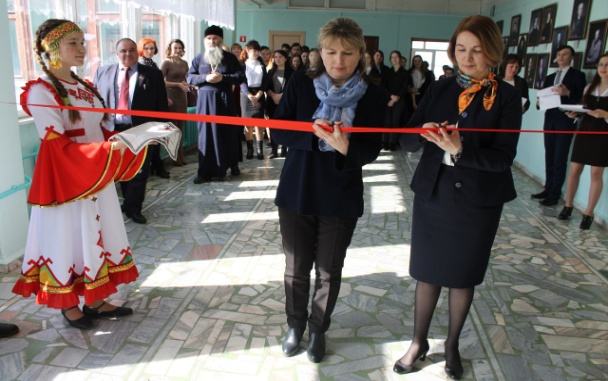 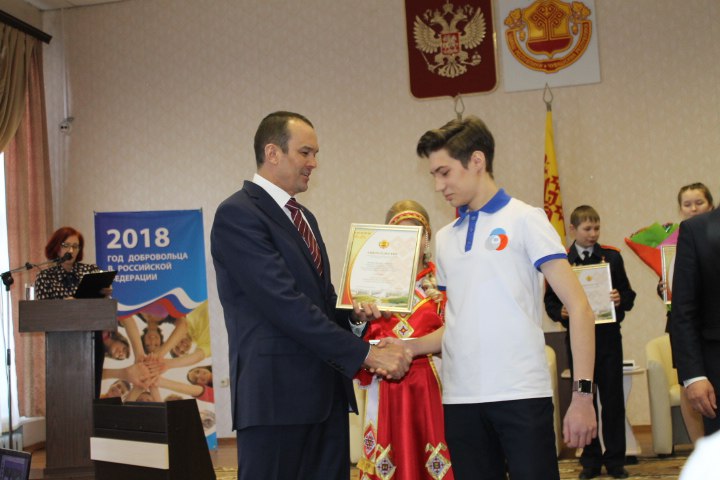 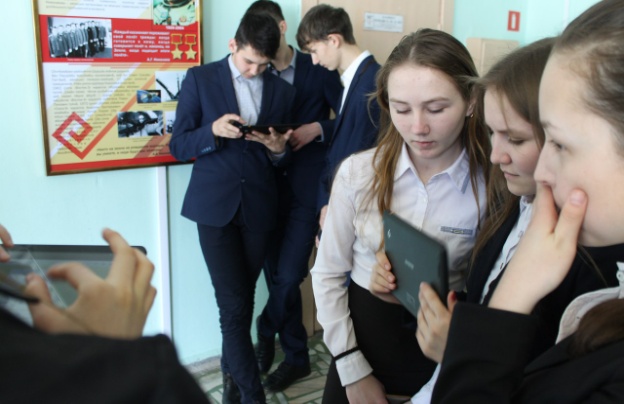 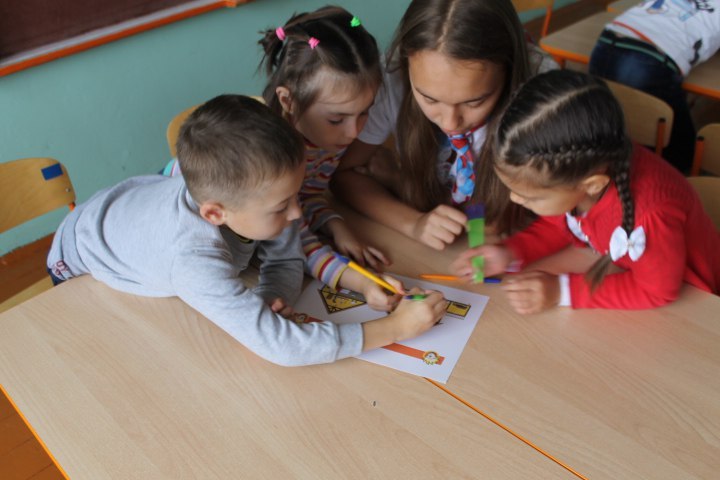 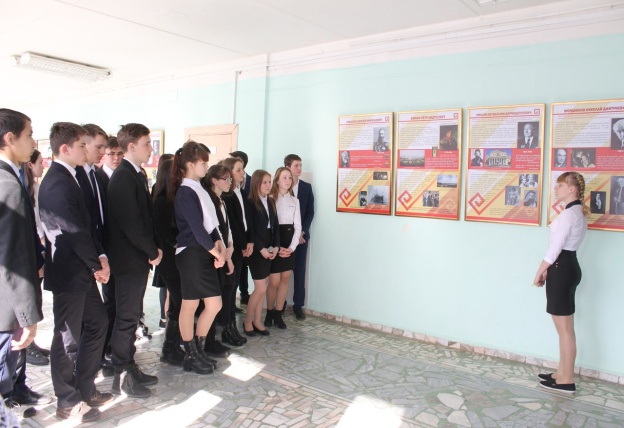 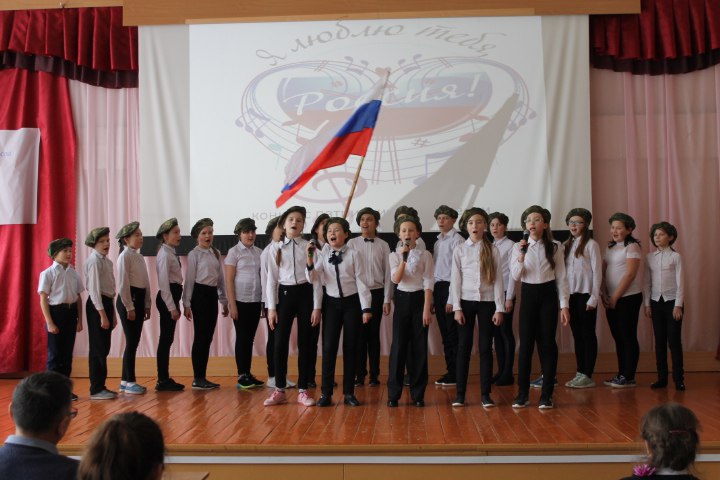 Участие волонтеров в спортивных, 
образовательных, социокультурных 
мероприятиях.
Изучение истории
 и краеведения
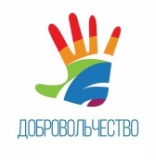 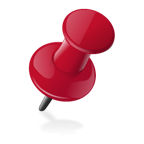 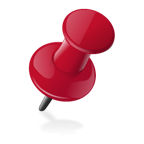 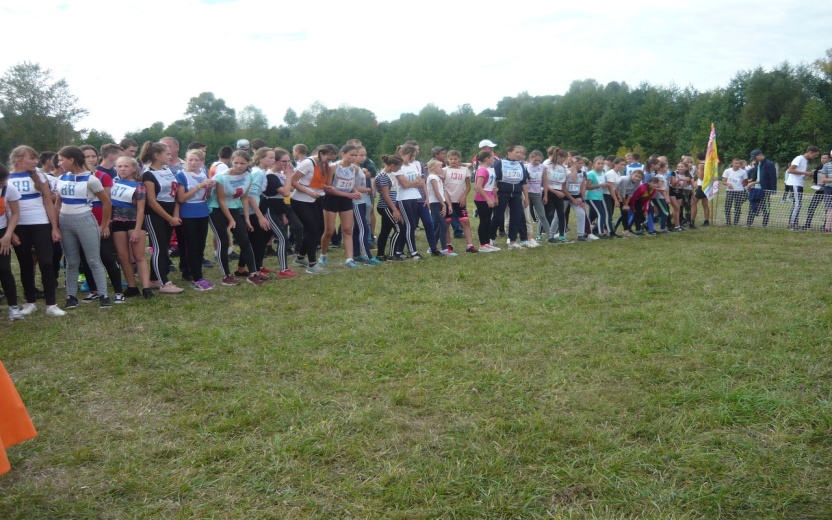 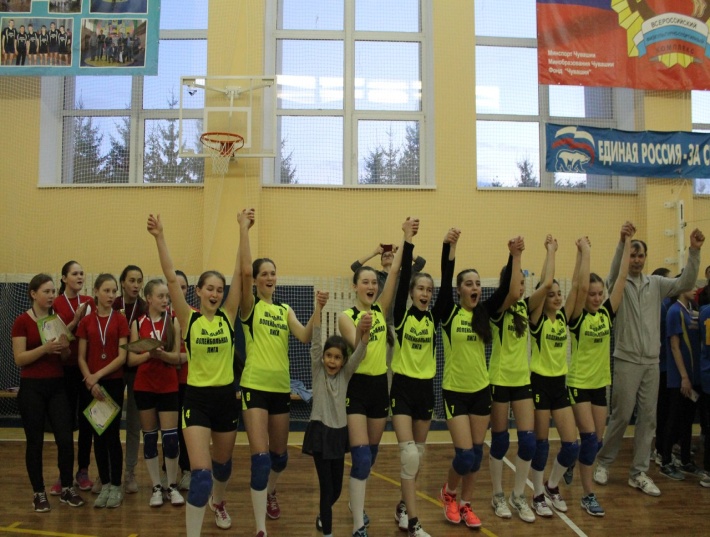 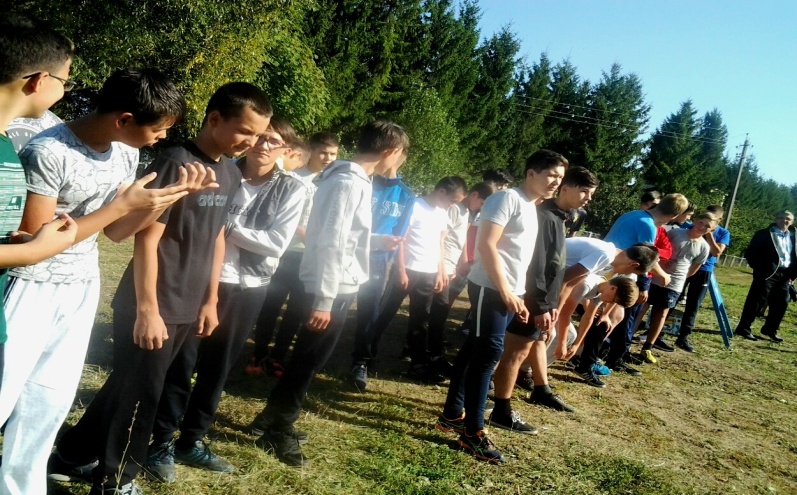 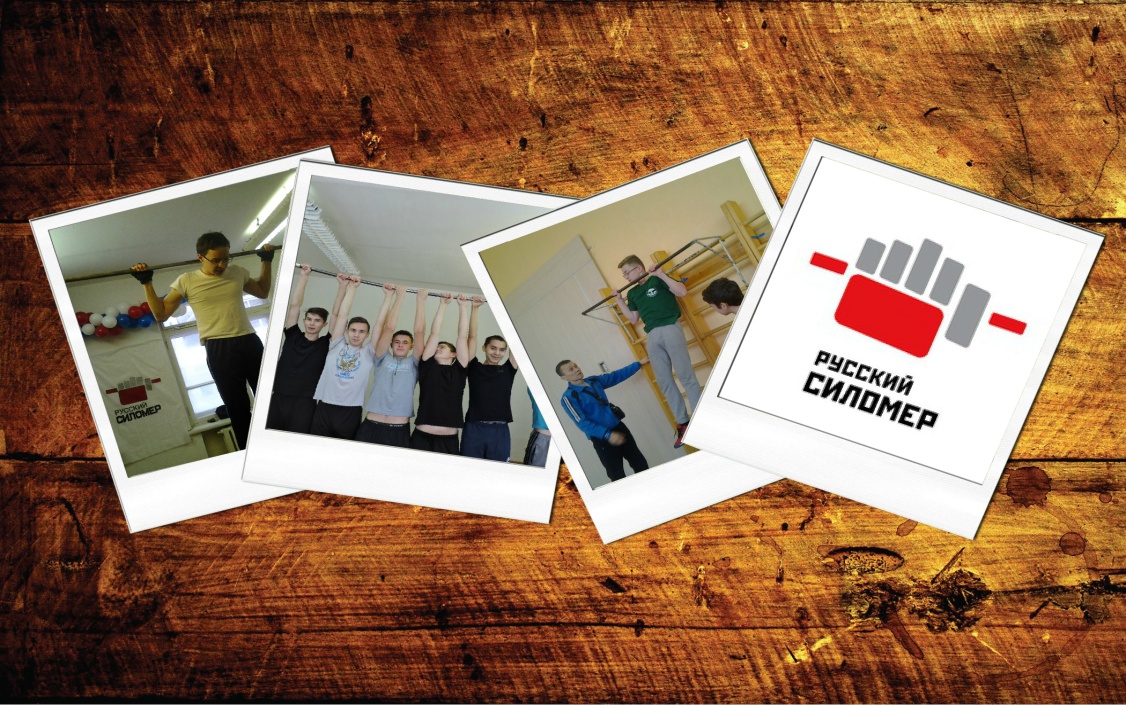 #Здоровое движение
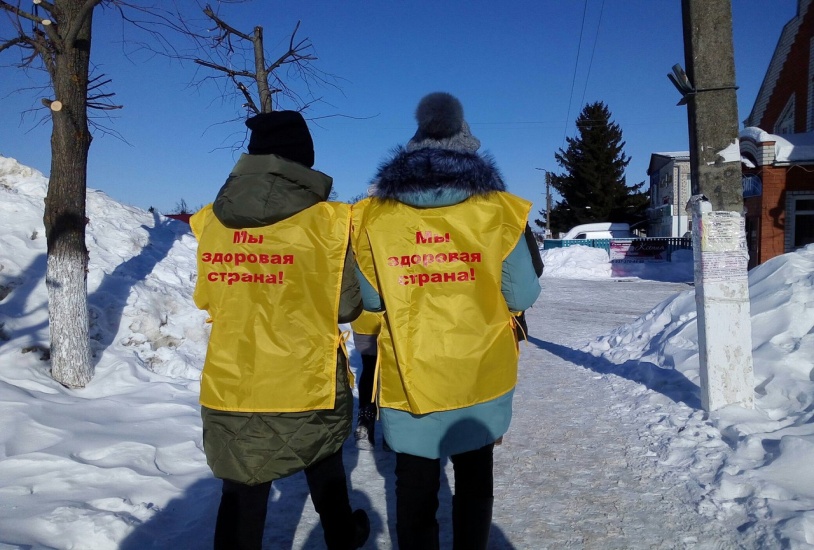 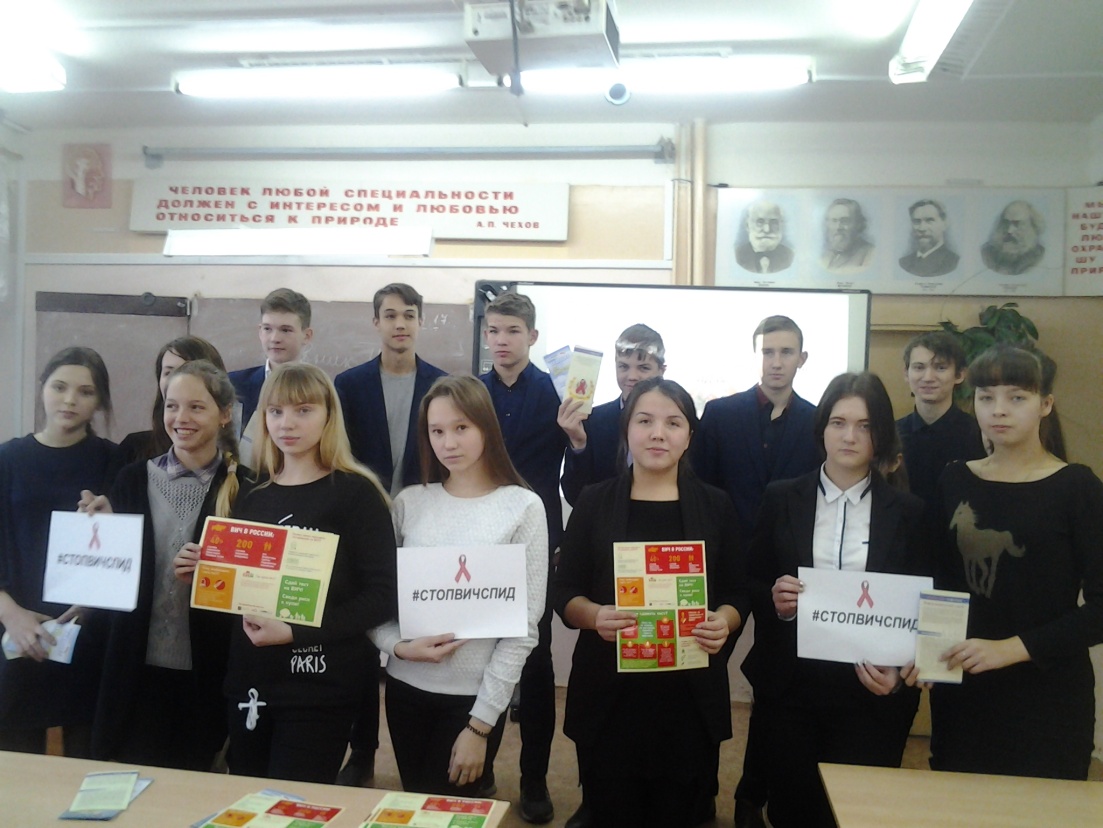 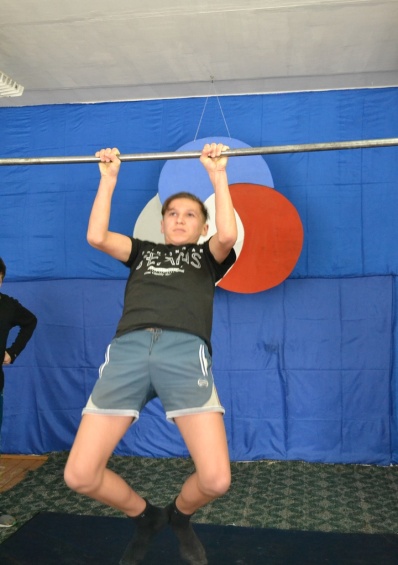 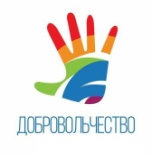 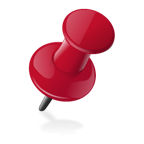 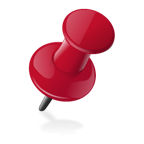 Акция «День самоуправления»
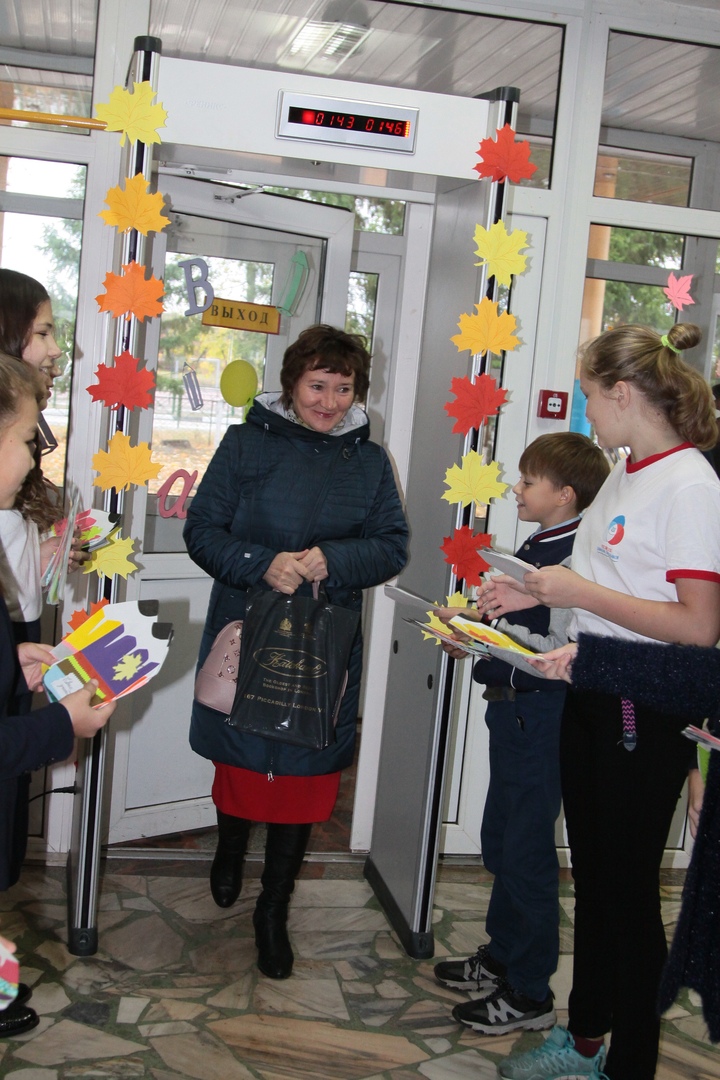 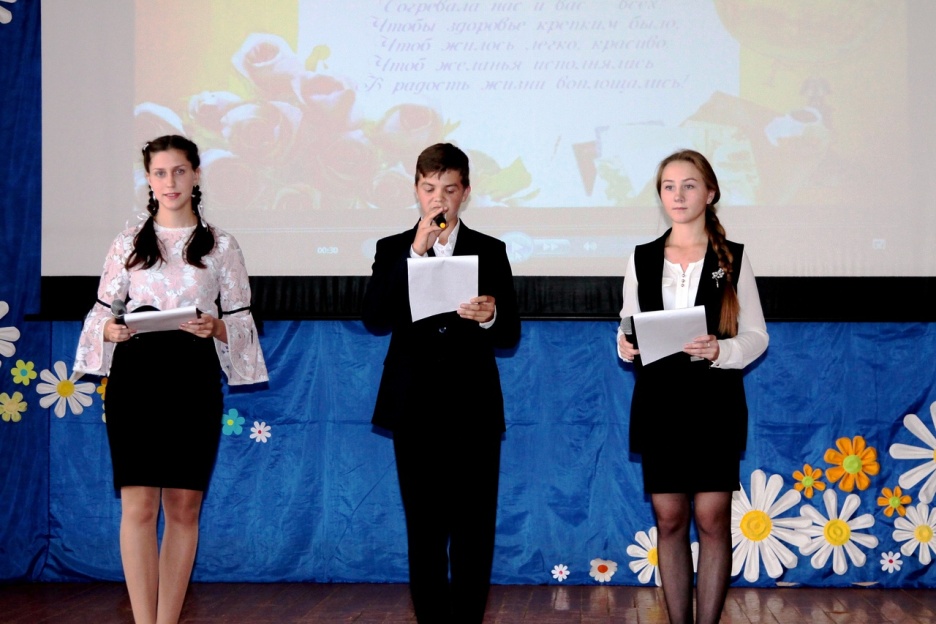 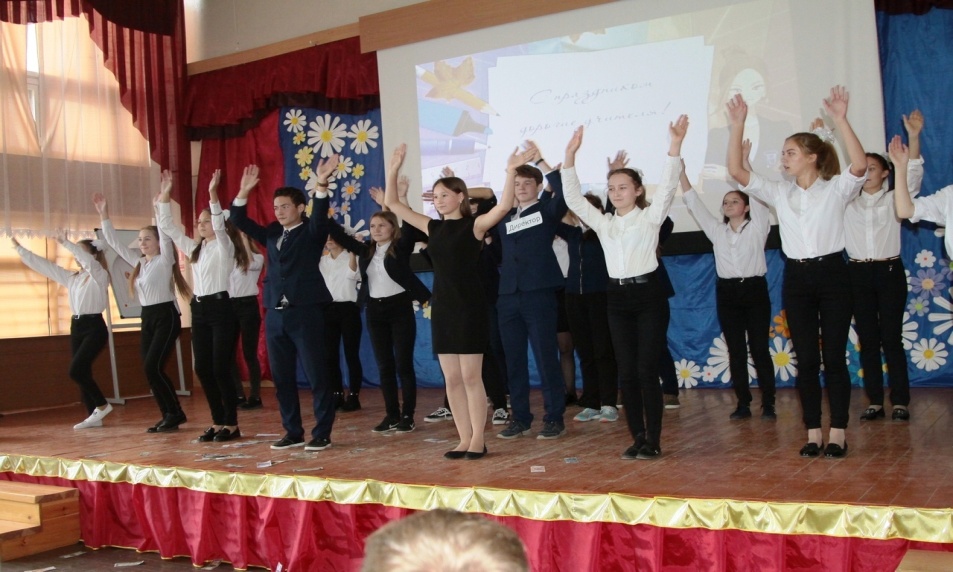 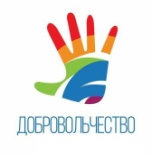 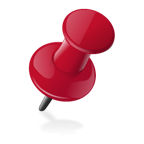 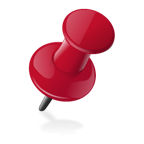 Акция №
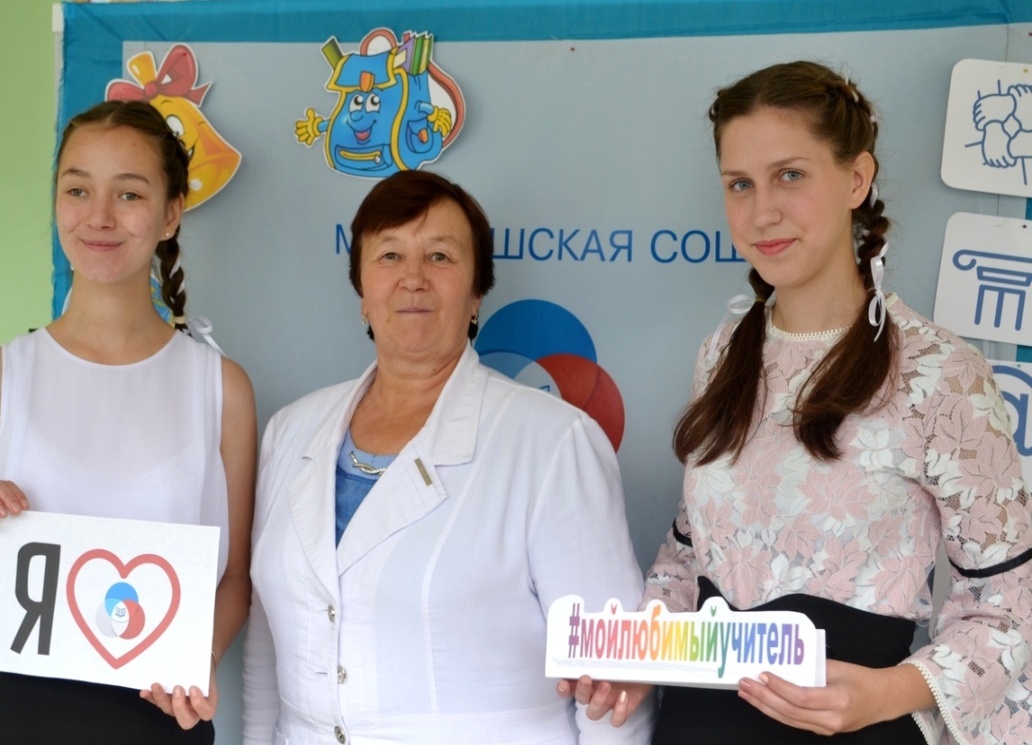 #Любимый_учитель
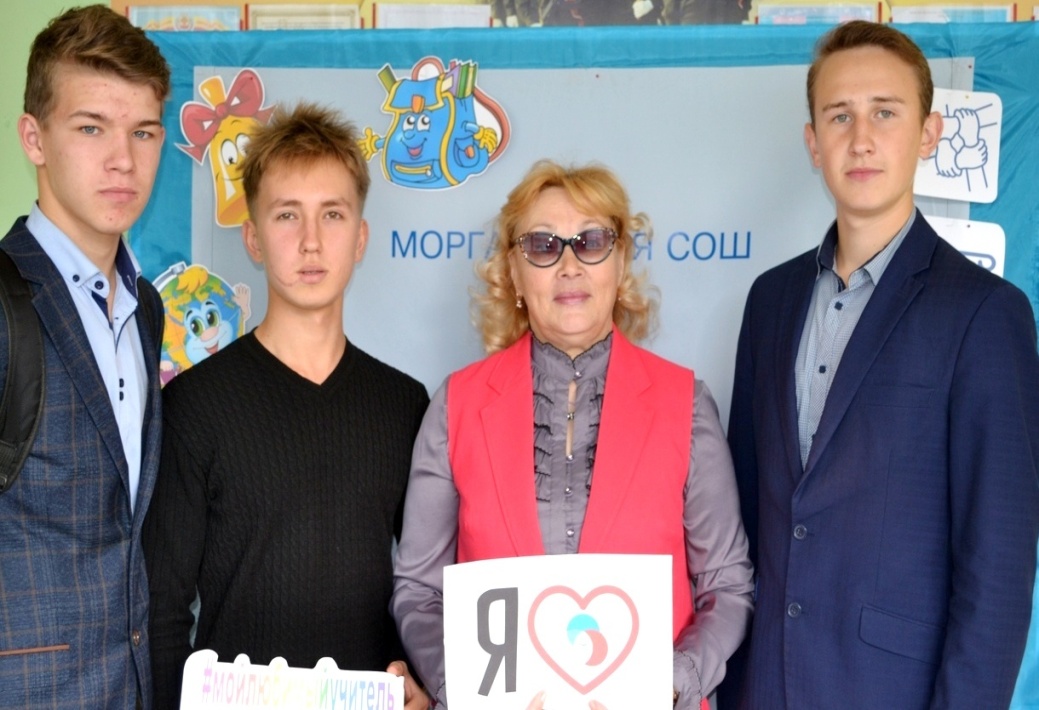 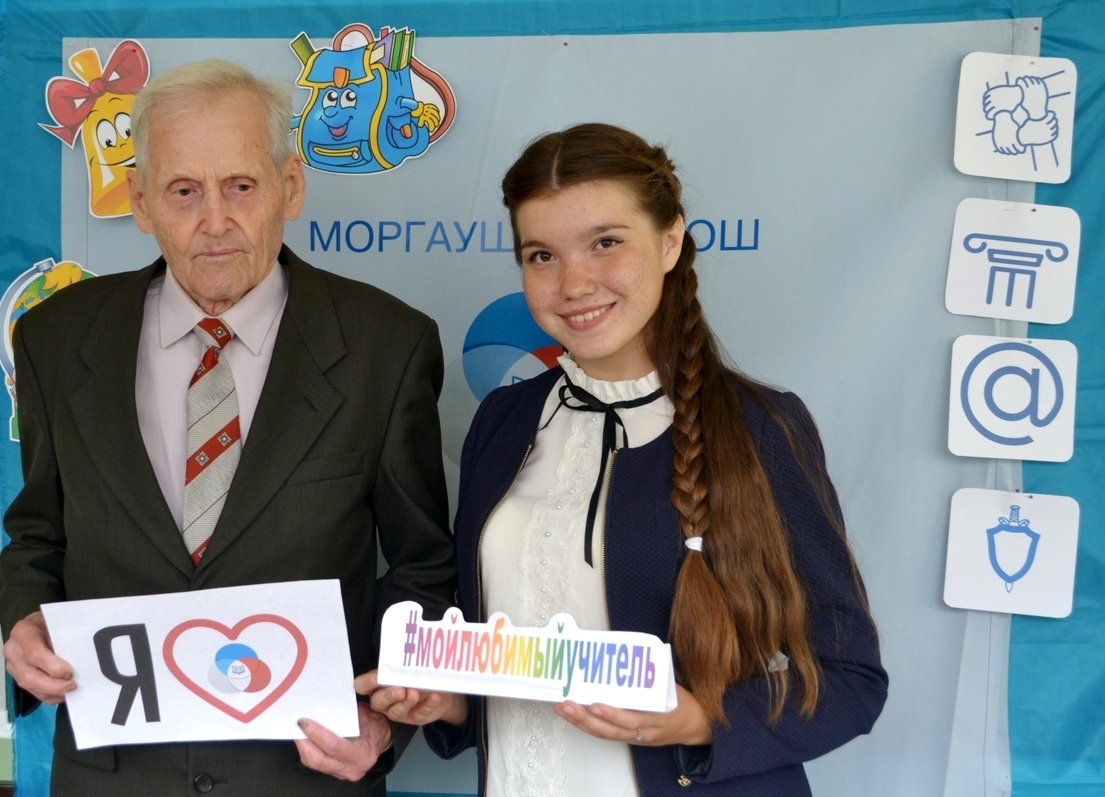 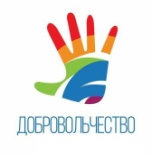 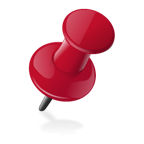 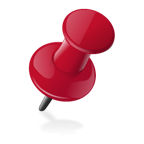 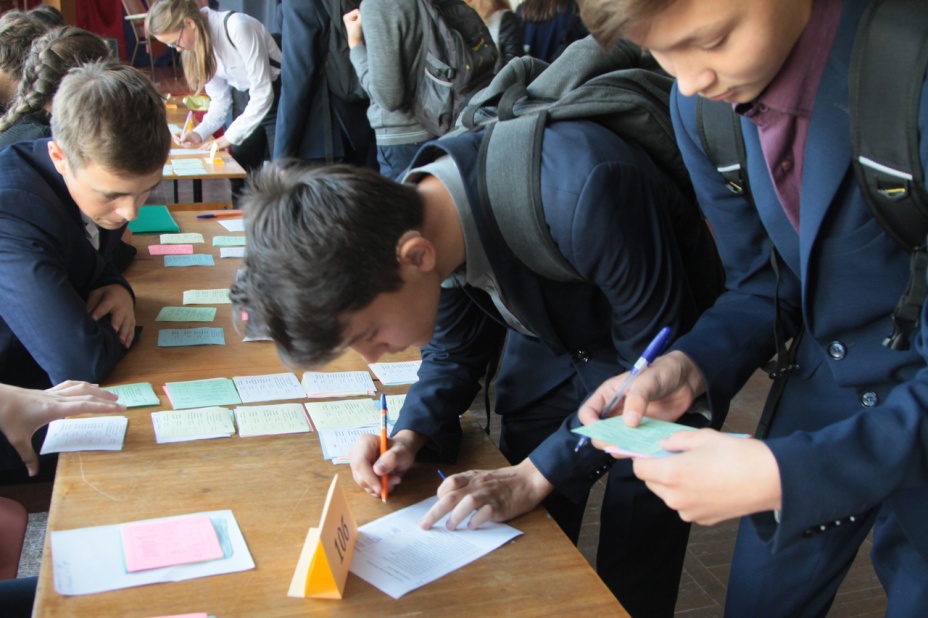 Акция «Твой выбор»
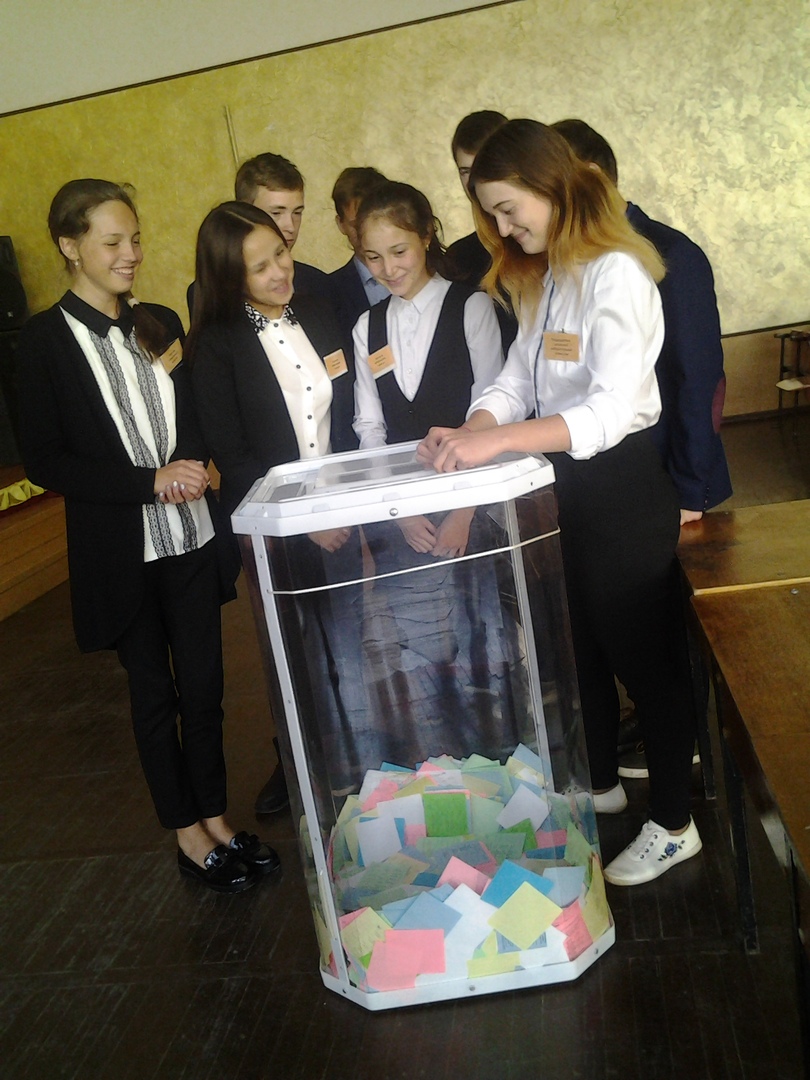 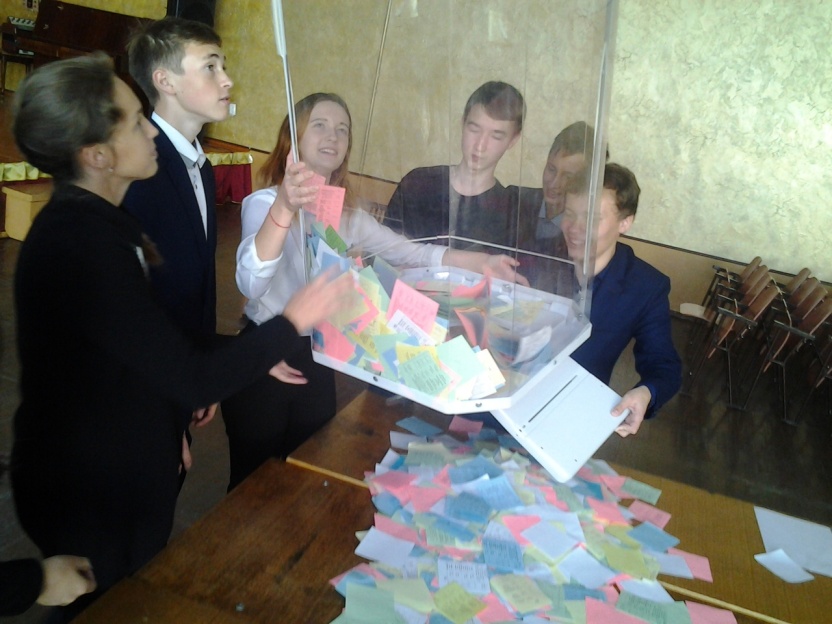 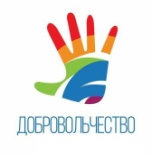 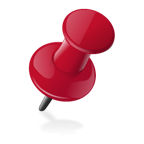 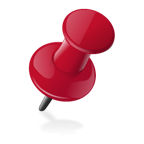 Вместе за безопасность 
дорожного движения
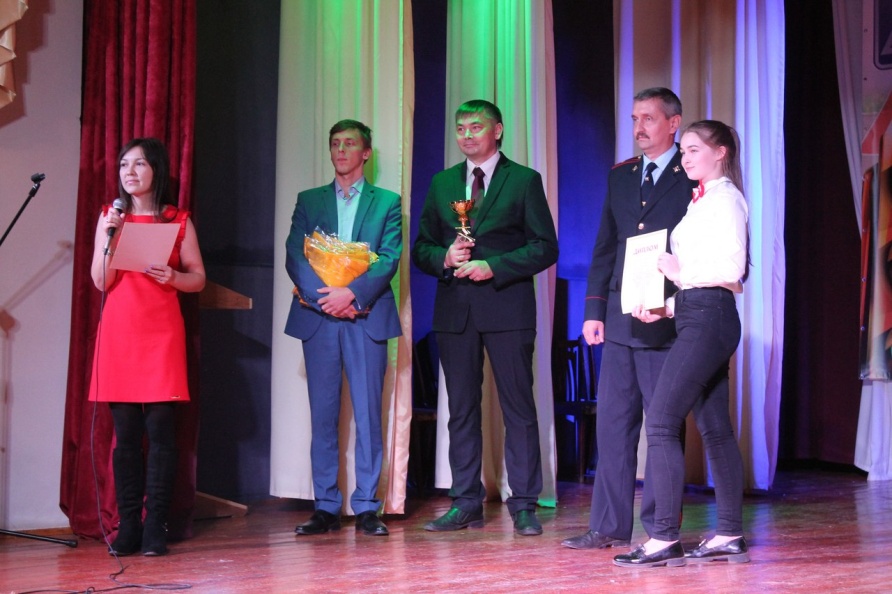 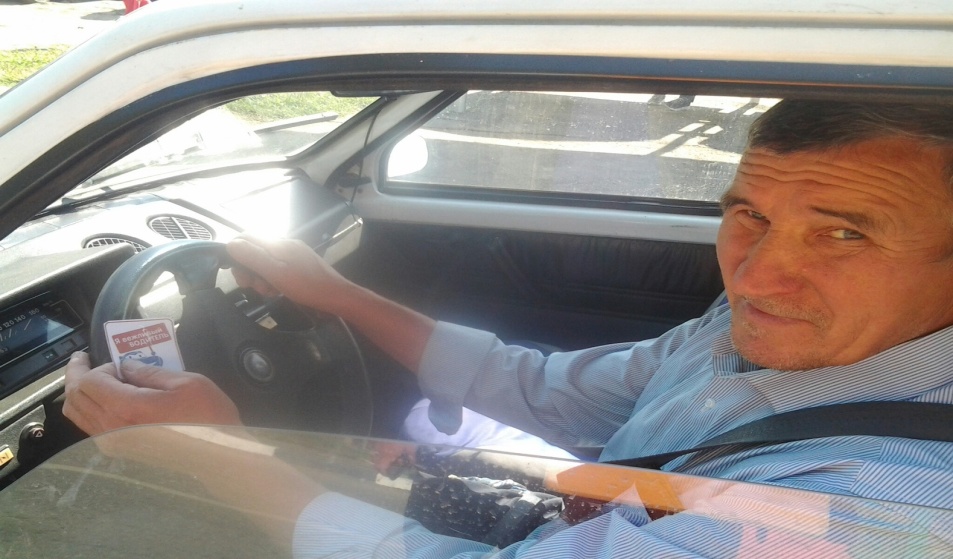 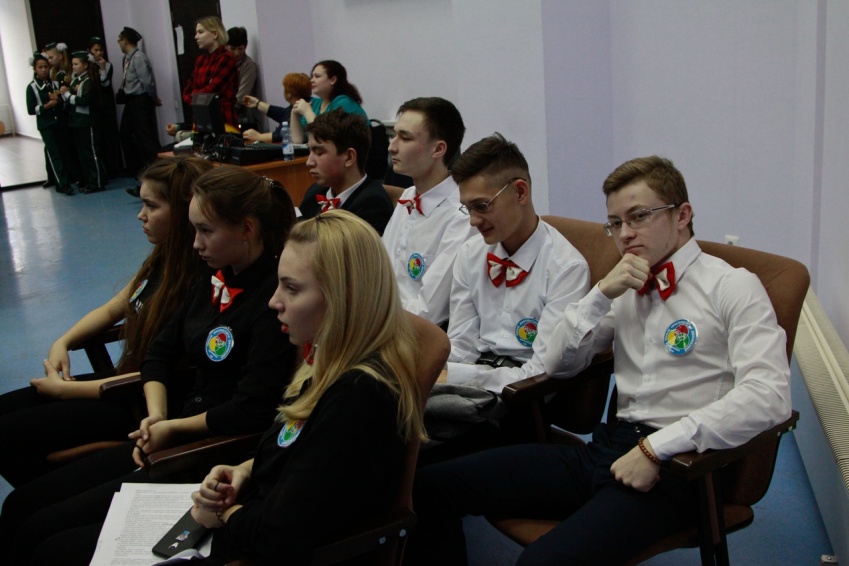 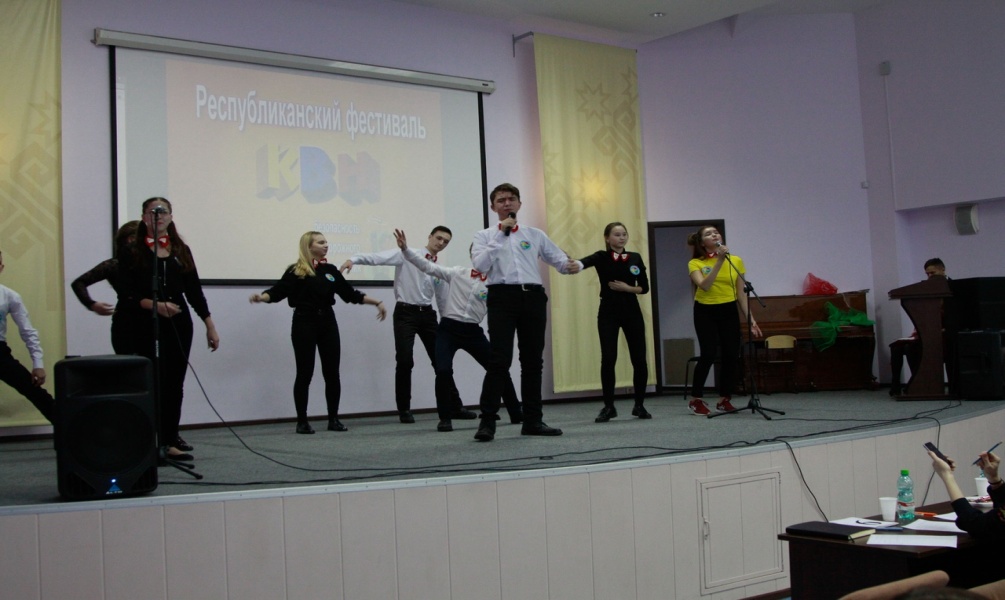 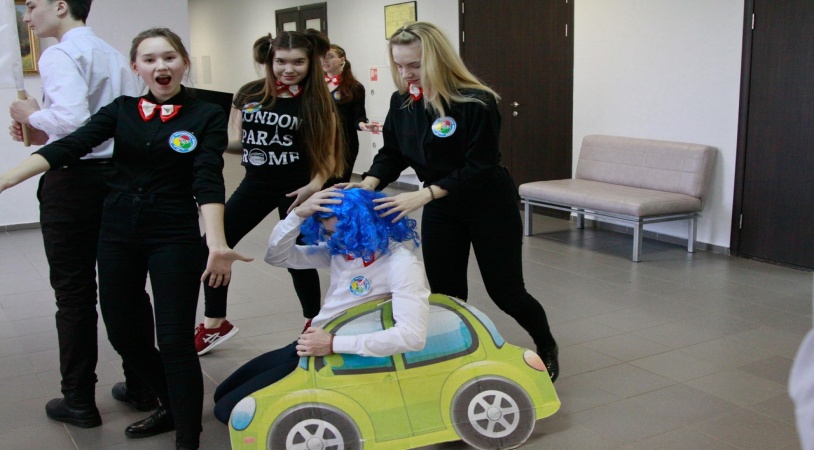 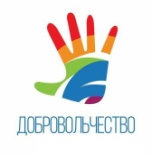 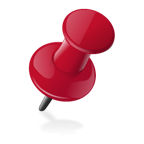 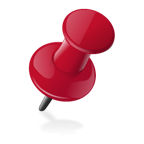 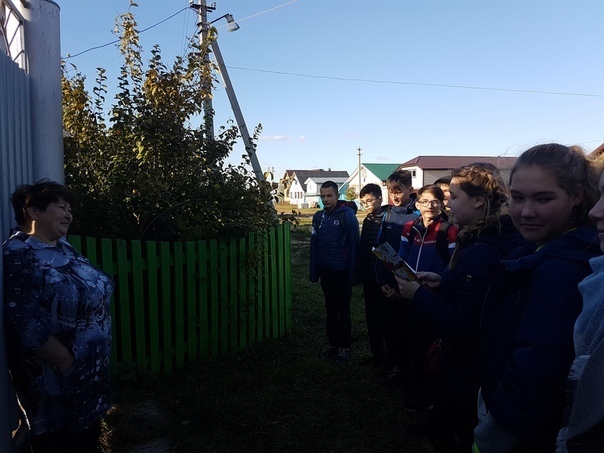 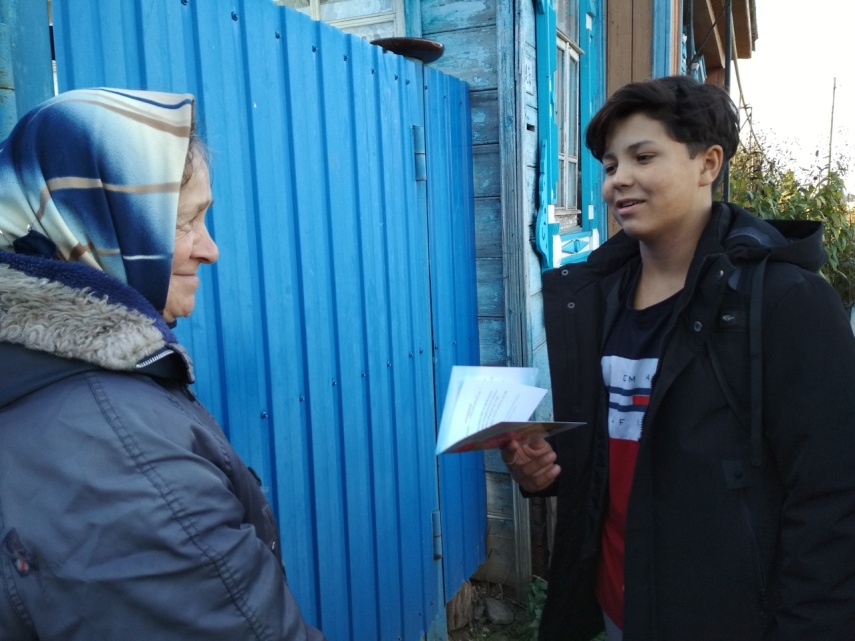 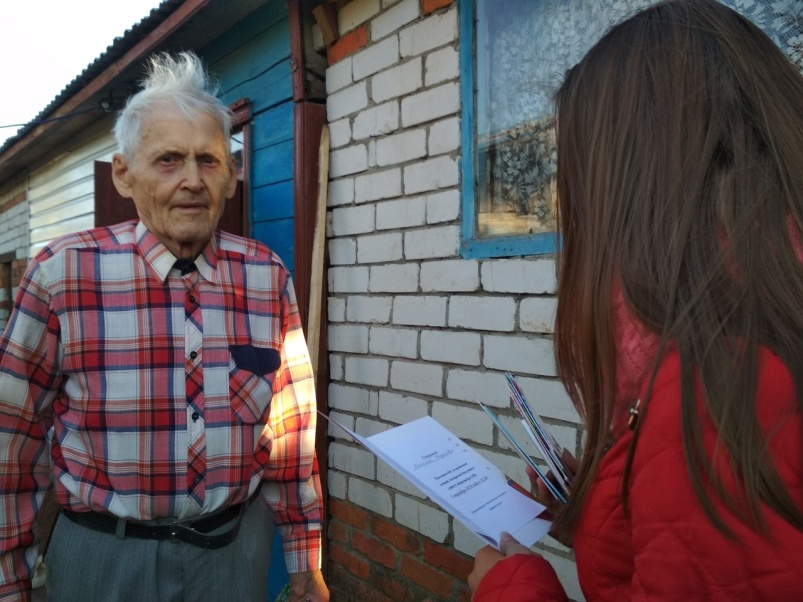 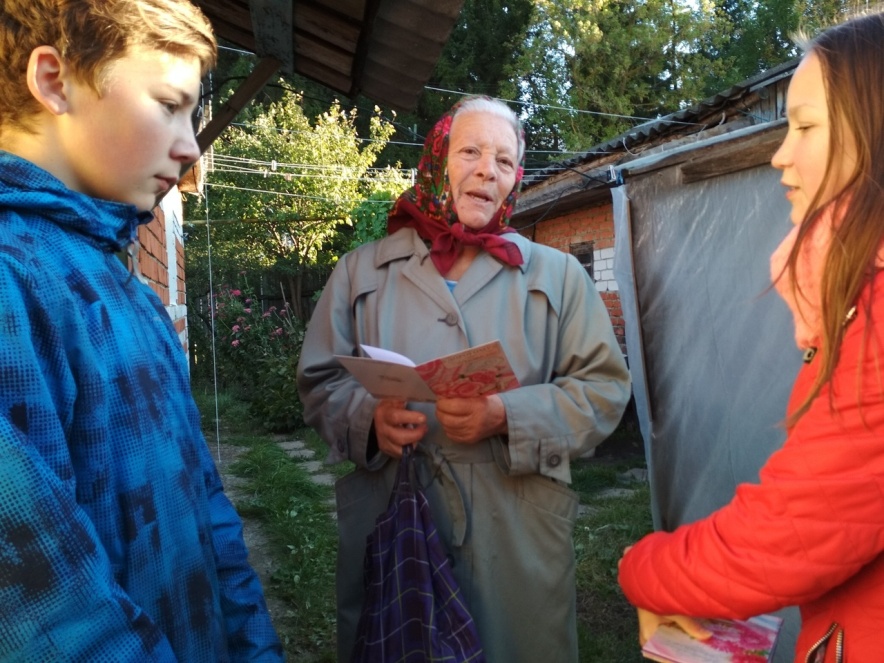 Акция «Родники добра»
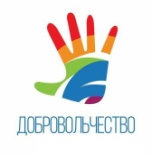 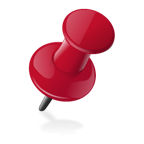 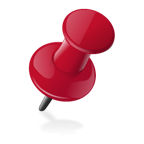 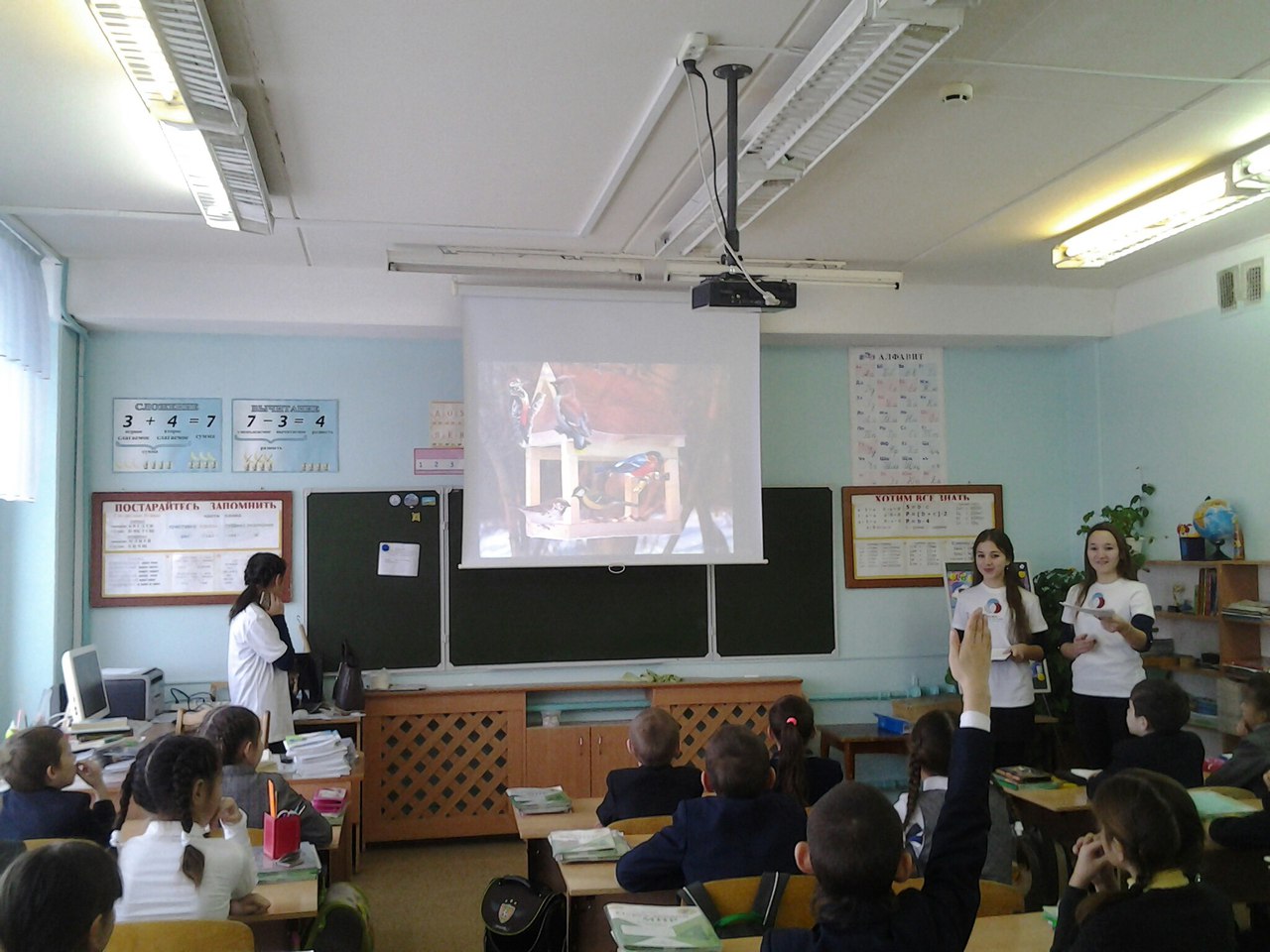 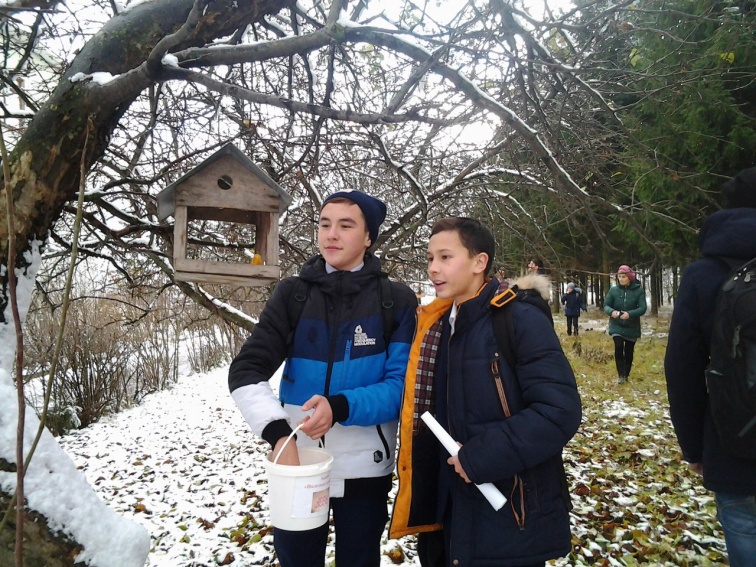 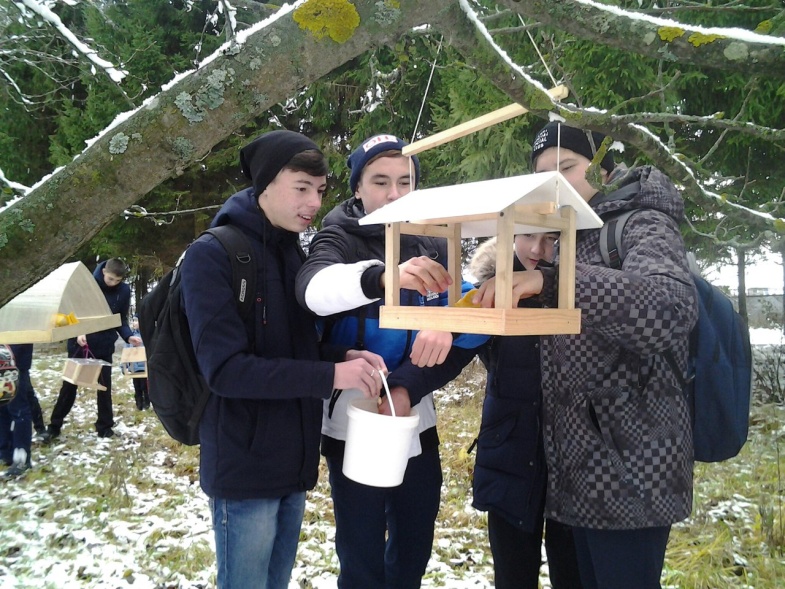 Экологическая акция«Сделано с заботой»
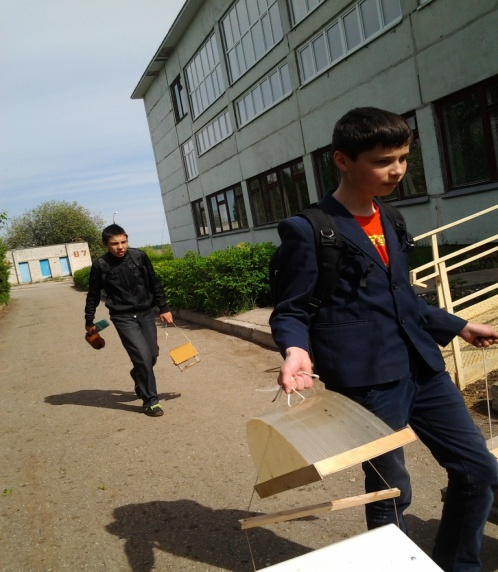 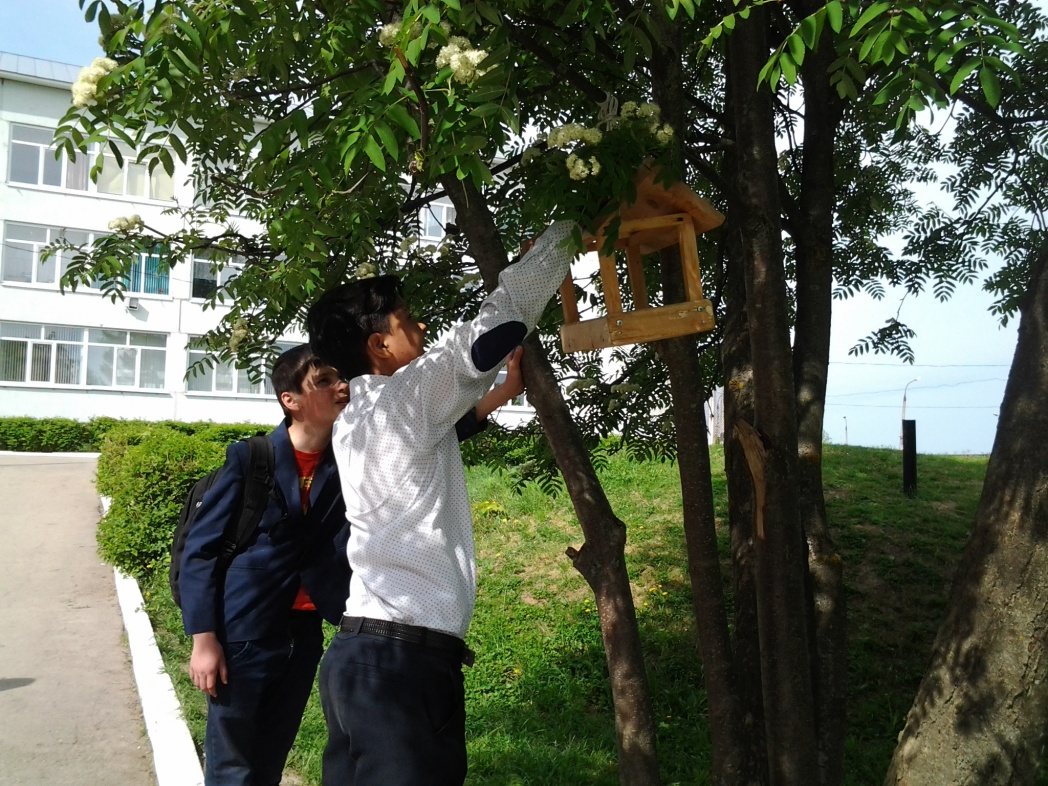 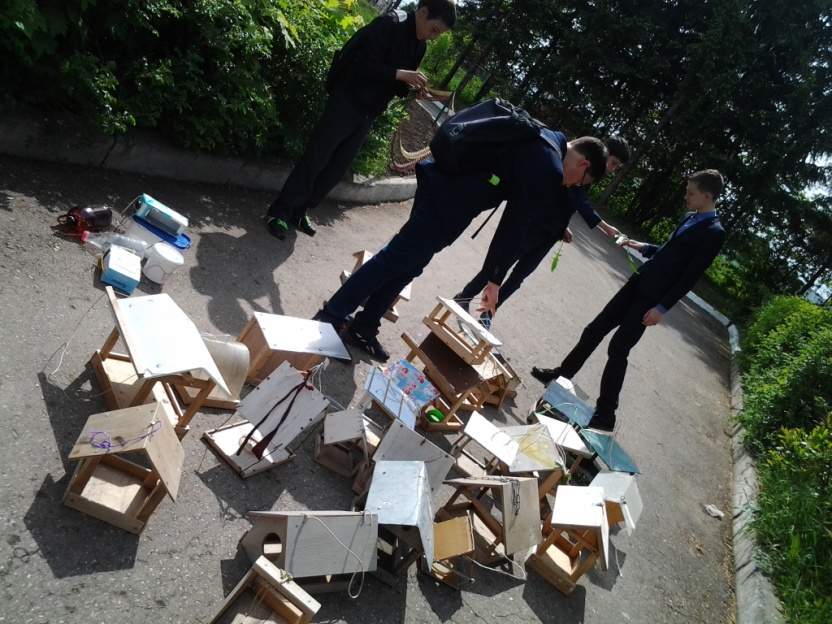 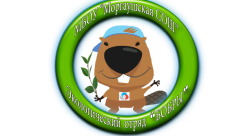 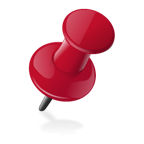 Экологические акции: «Вода и здоровье» «Зеленый мир»,«Генеральная уборка страны», «Посади дерево и сохрани его»
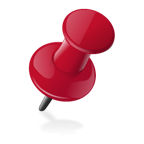 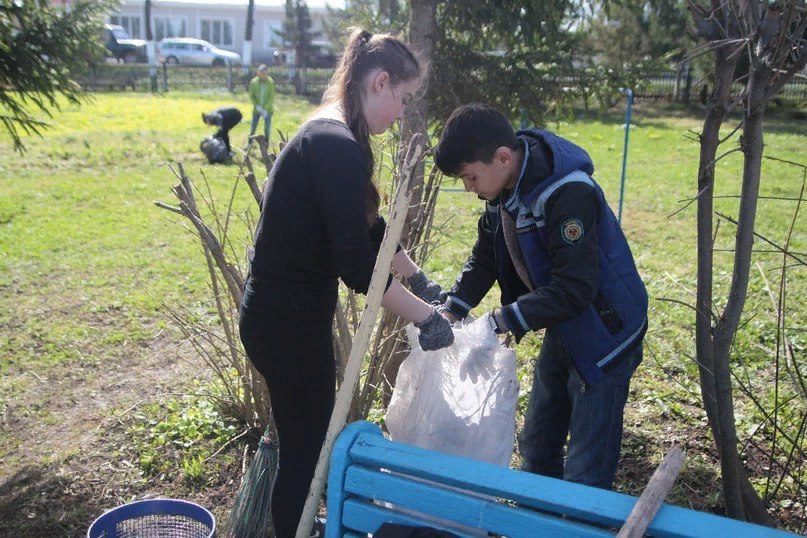 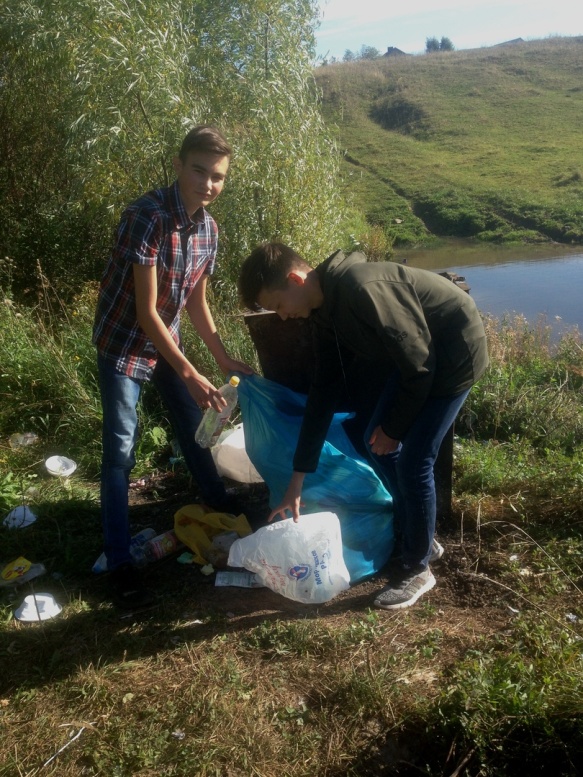 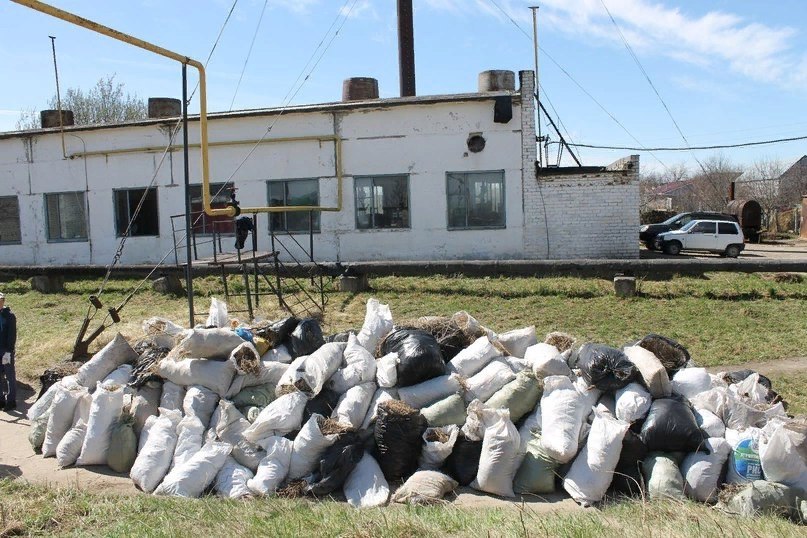 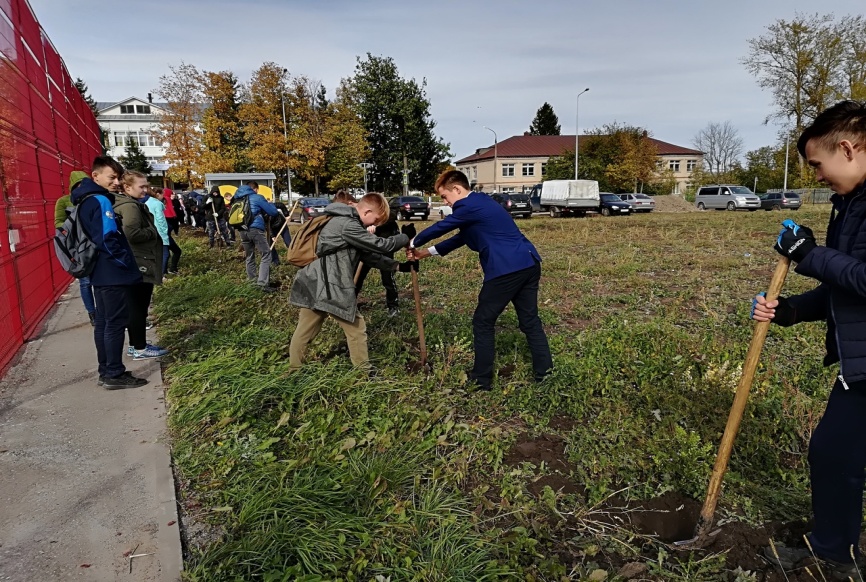 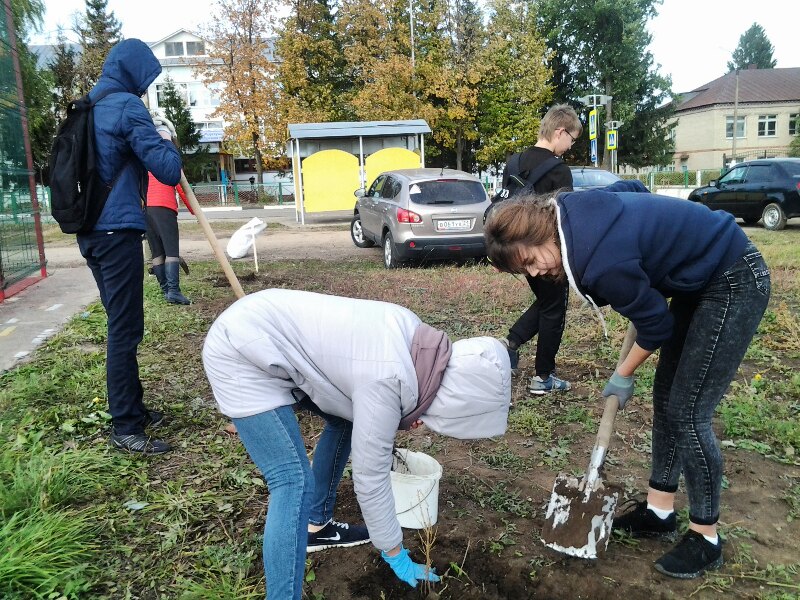 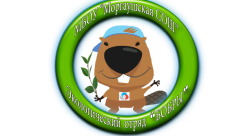 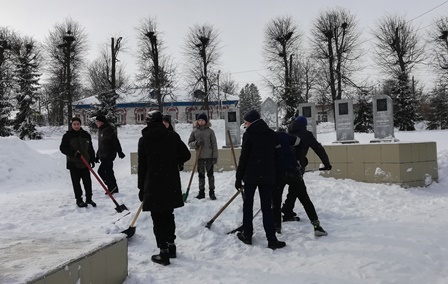 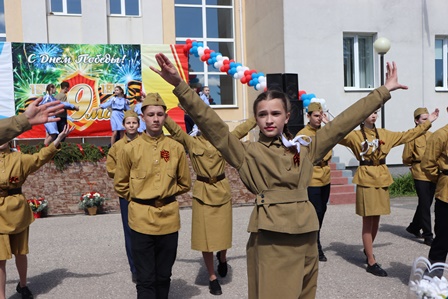 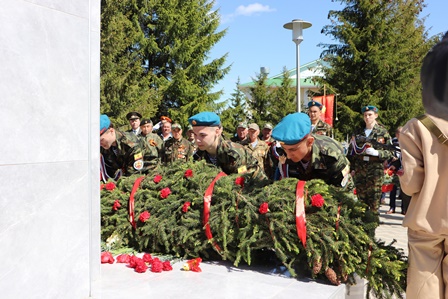 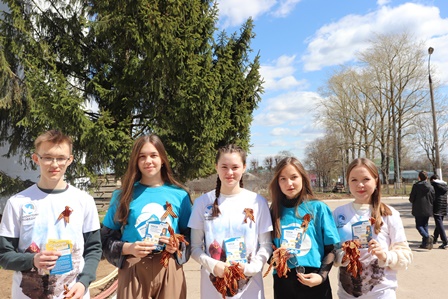 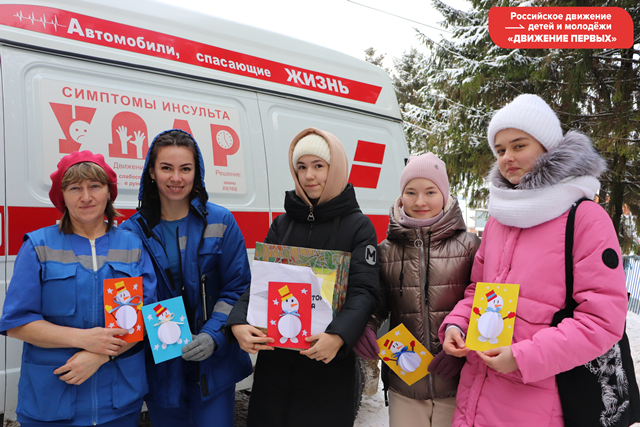 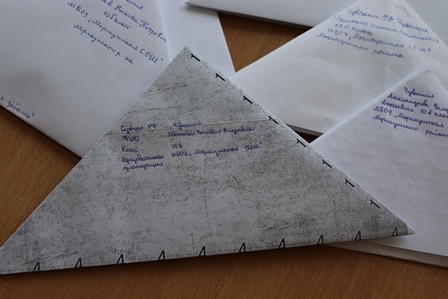 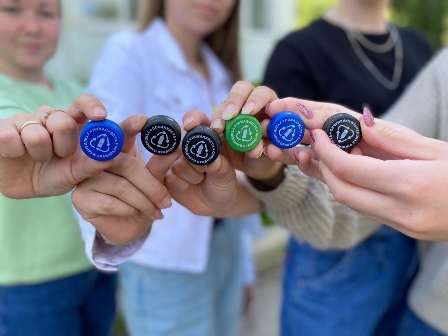 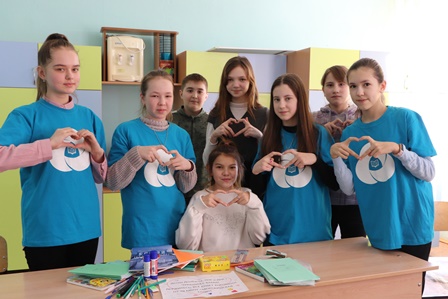 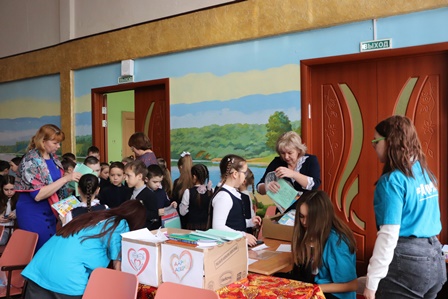